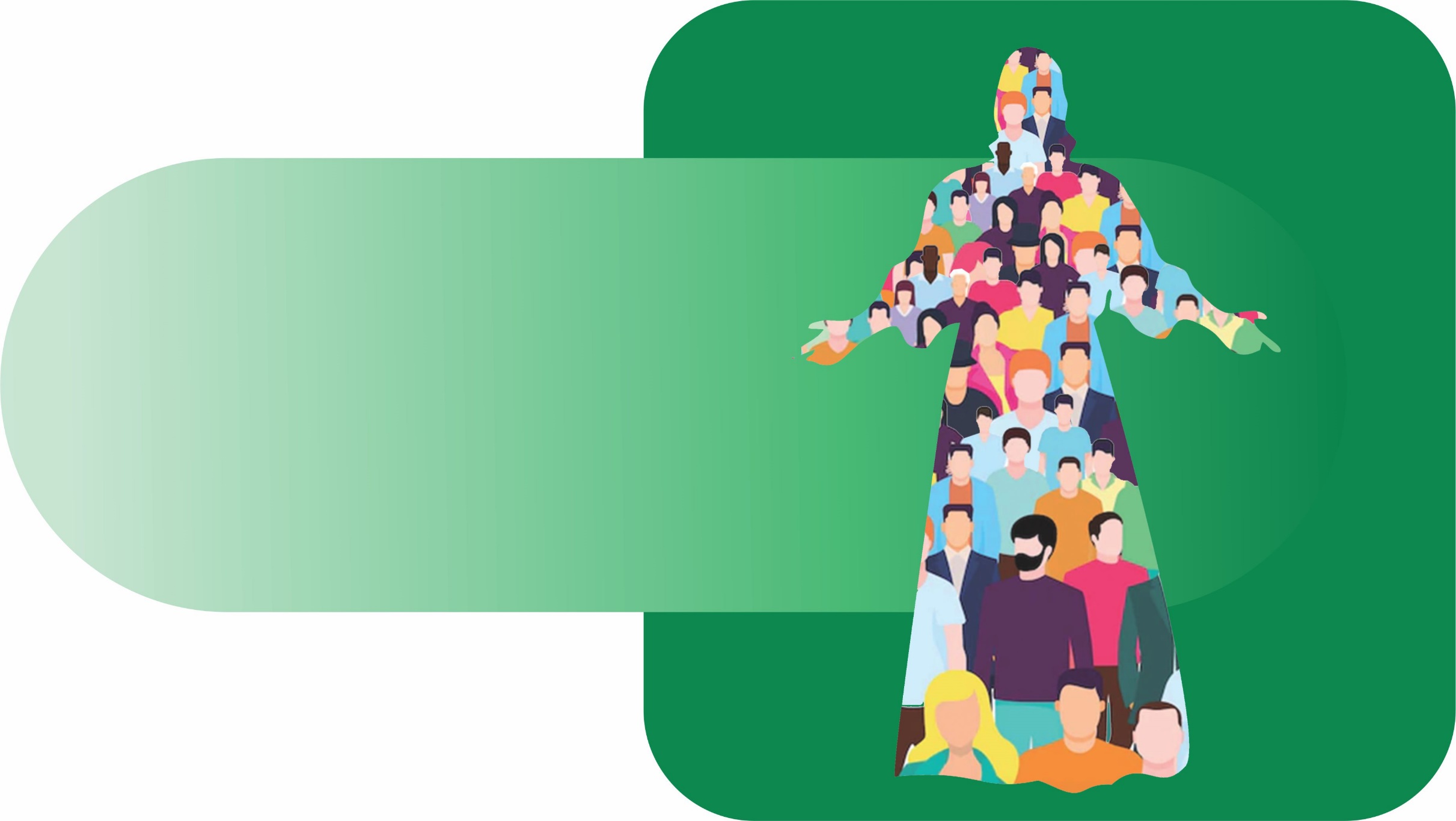 O LUGAR DO PRESBITÉRIONO CORPO DE CRISTO
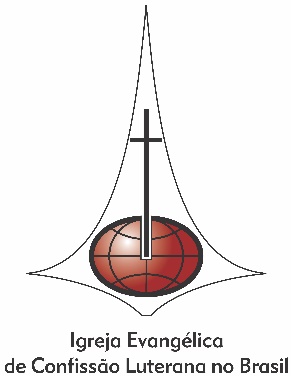 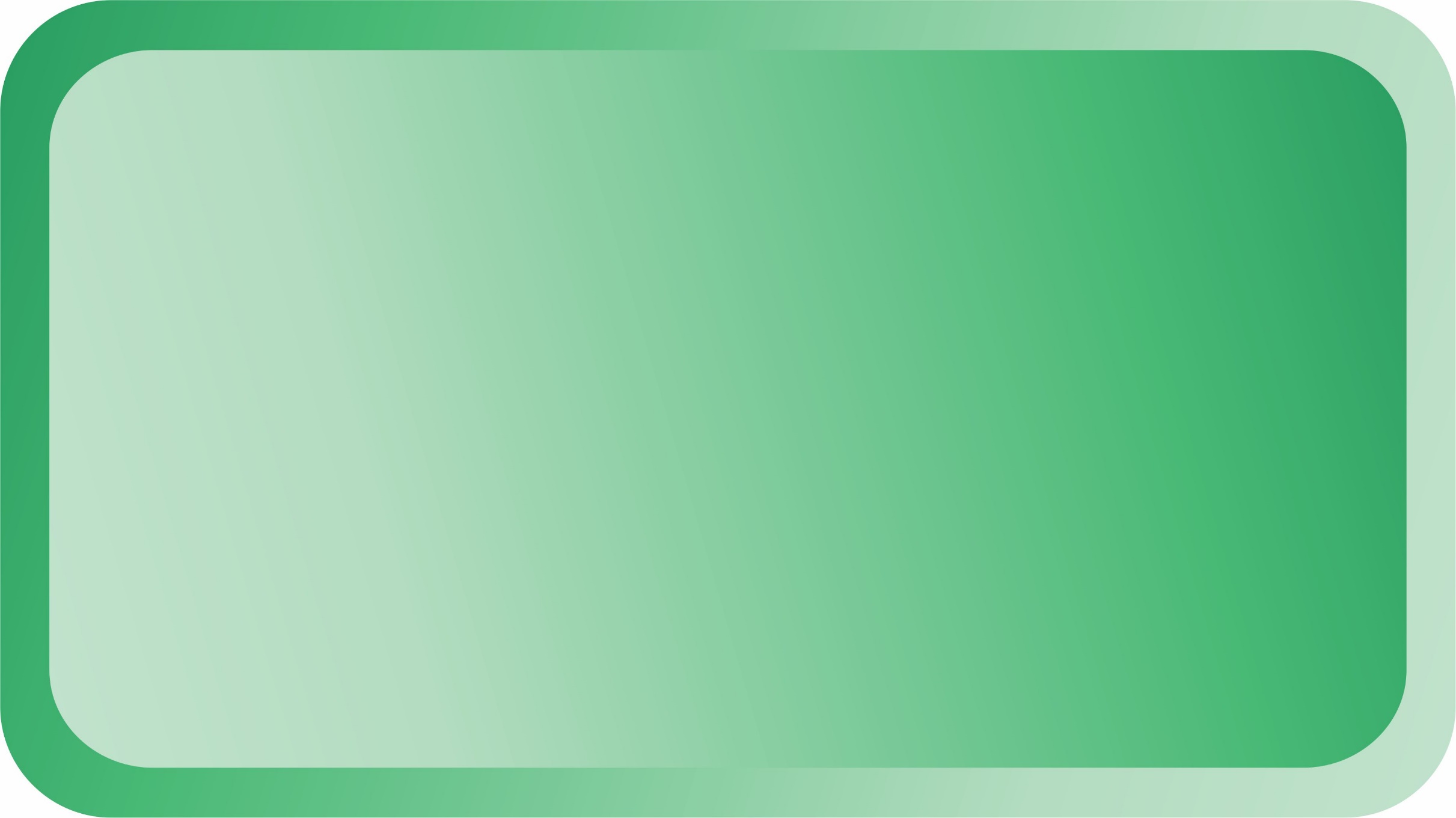 Qual é a diferença entre 
uma comunidade cristã 
e outras “comunidades”?
2
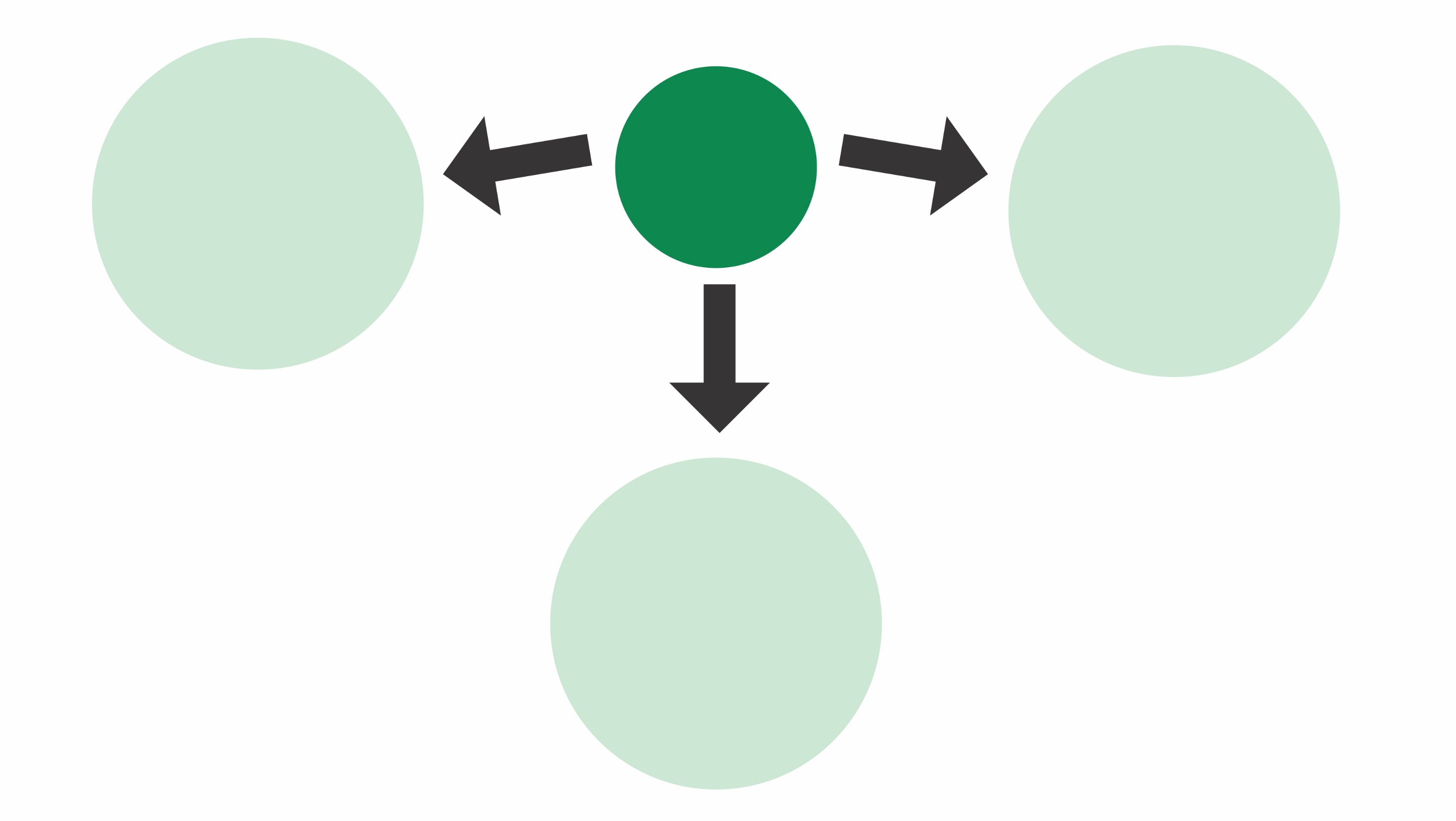 convocadas 
e reunidas pela palavra de Deus
unidas pela mesma fé
GRUPO DE PESSOAS
Impulsionadas 
a agir a serviço 
do evangelho
3
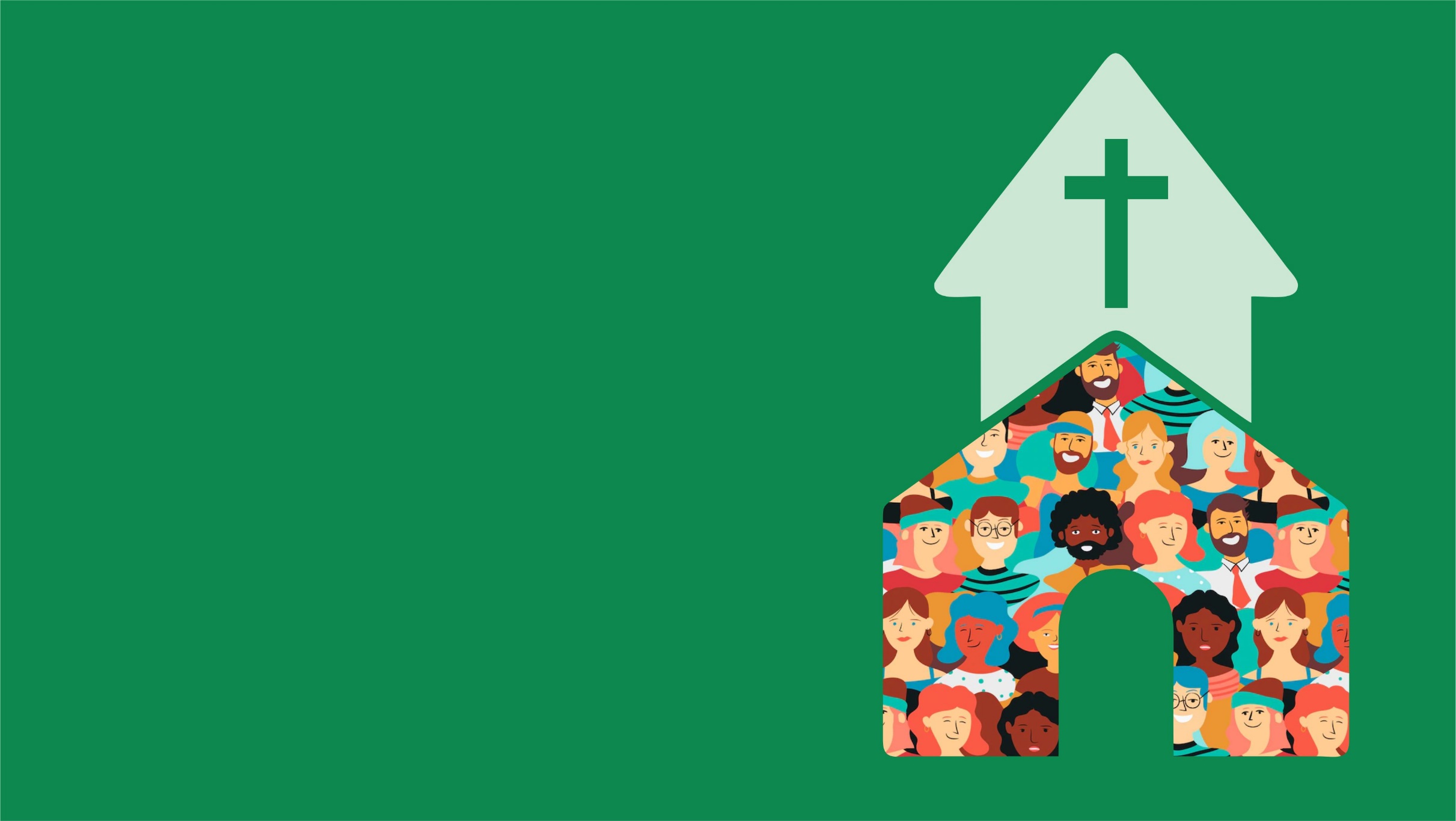 Comunidade como corpo
1 Coríntios 12.12-31
  Romanos 12.3-8
4
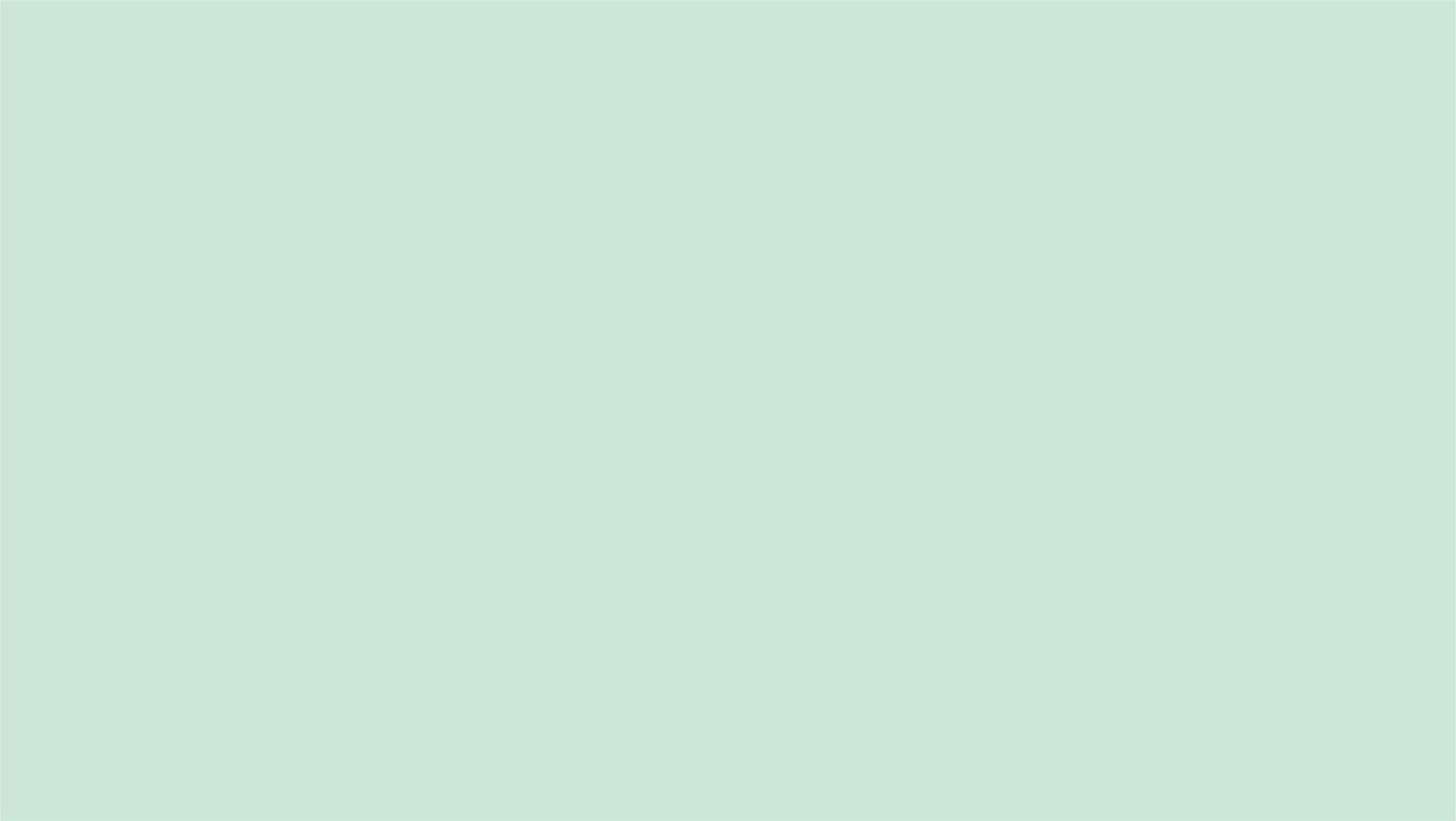 Na comunidade há unidade
Mesma fé
Mesmo objetivo
Sacramentos
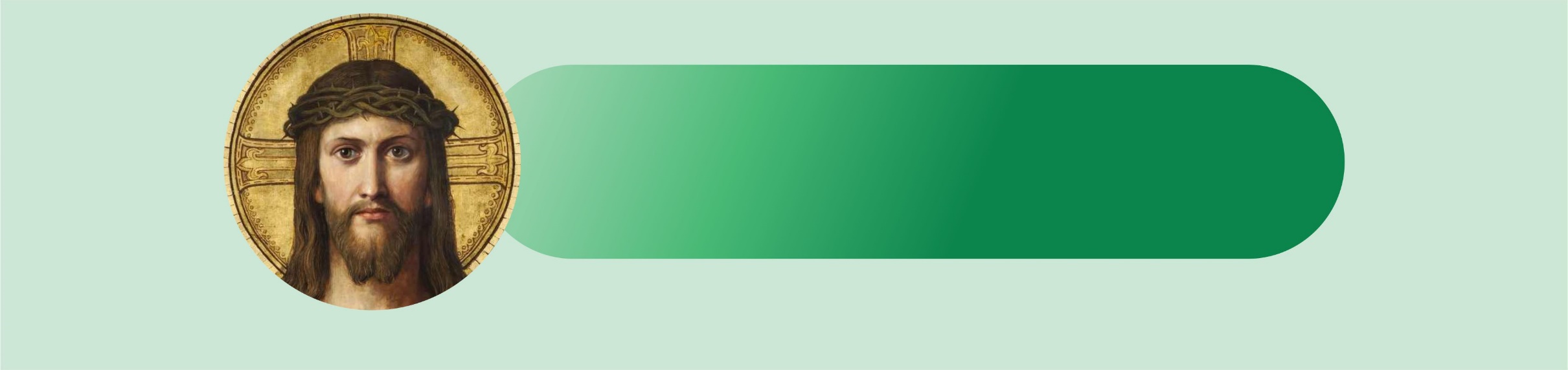 Cristo é o cabeça da Igreja (Colossenses 2.18-19; Efésios 4.15-16)
5
Na comunidade há diversidade
Igualdade
Todas pessoas iguais em importância
Dom Recebido de Deus para servir
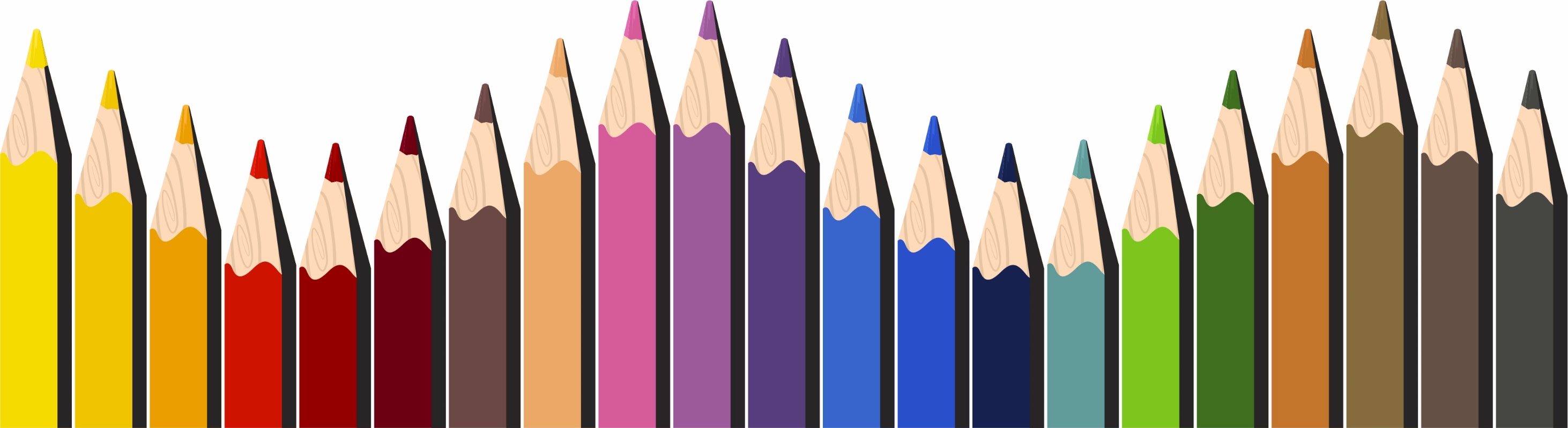 6
A comunidade está aí para servir
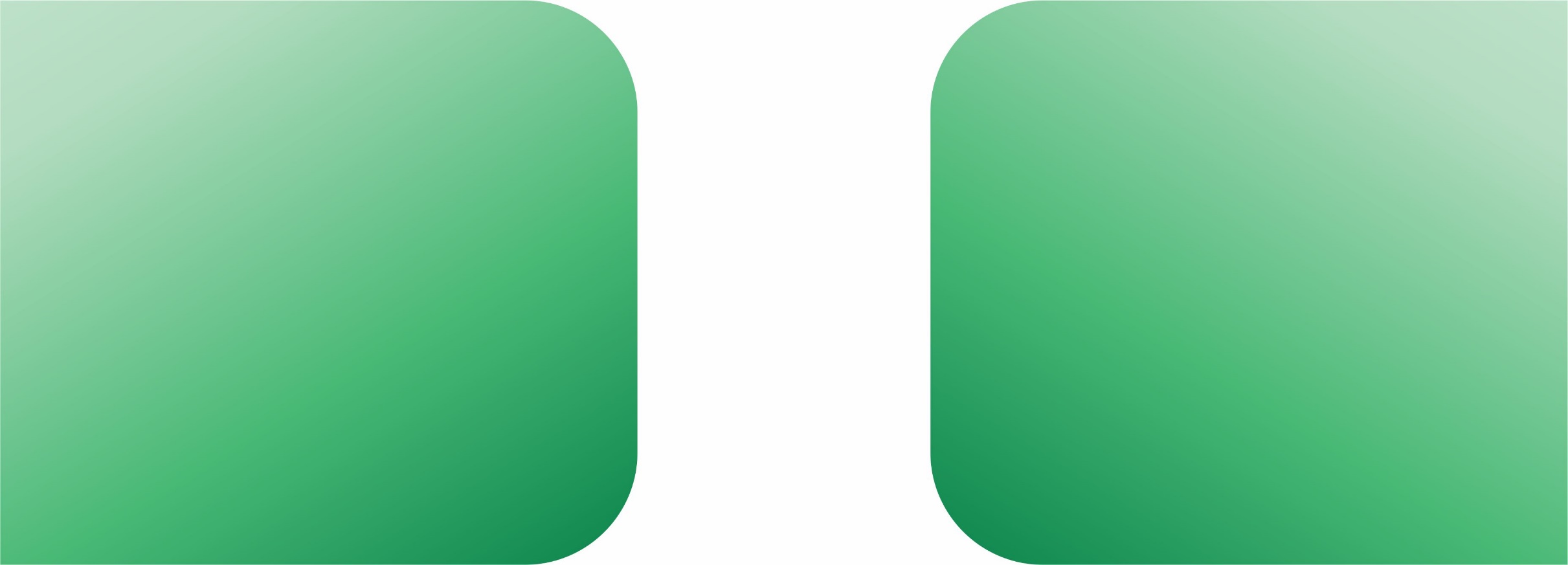 Característica das primeiras comunidades (Atos 2.42-47; 4.32-35)
Comunhão
Partilha de bens
Oração  
Ensino
7
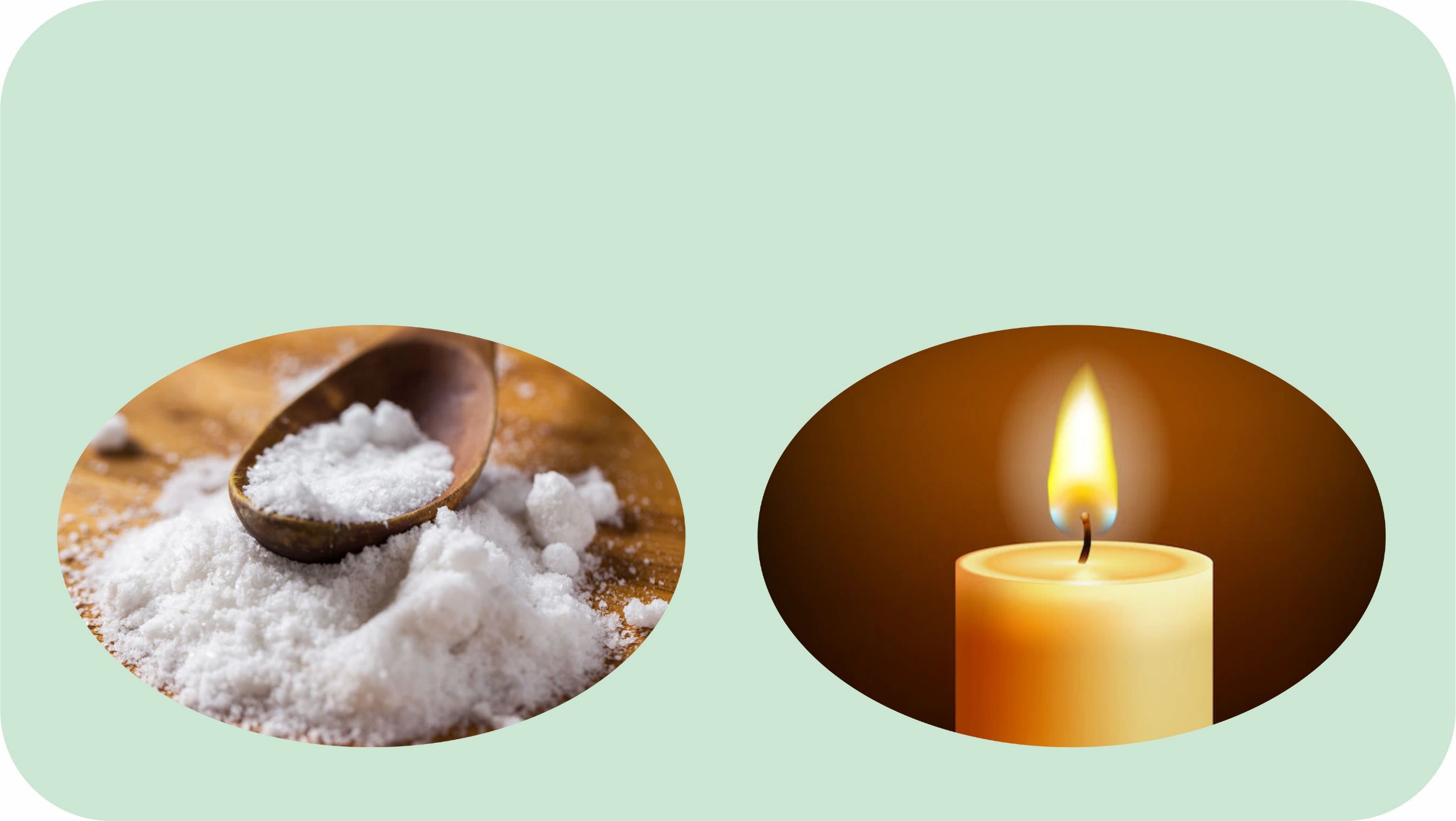 Tarefa da comunidade
Sal e luz do mundo
8
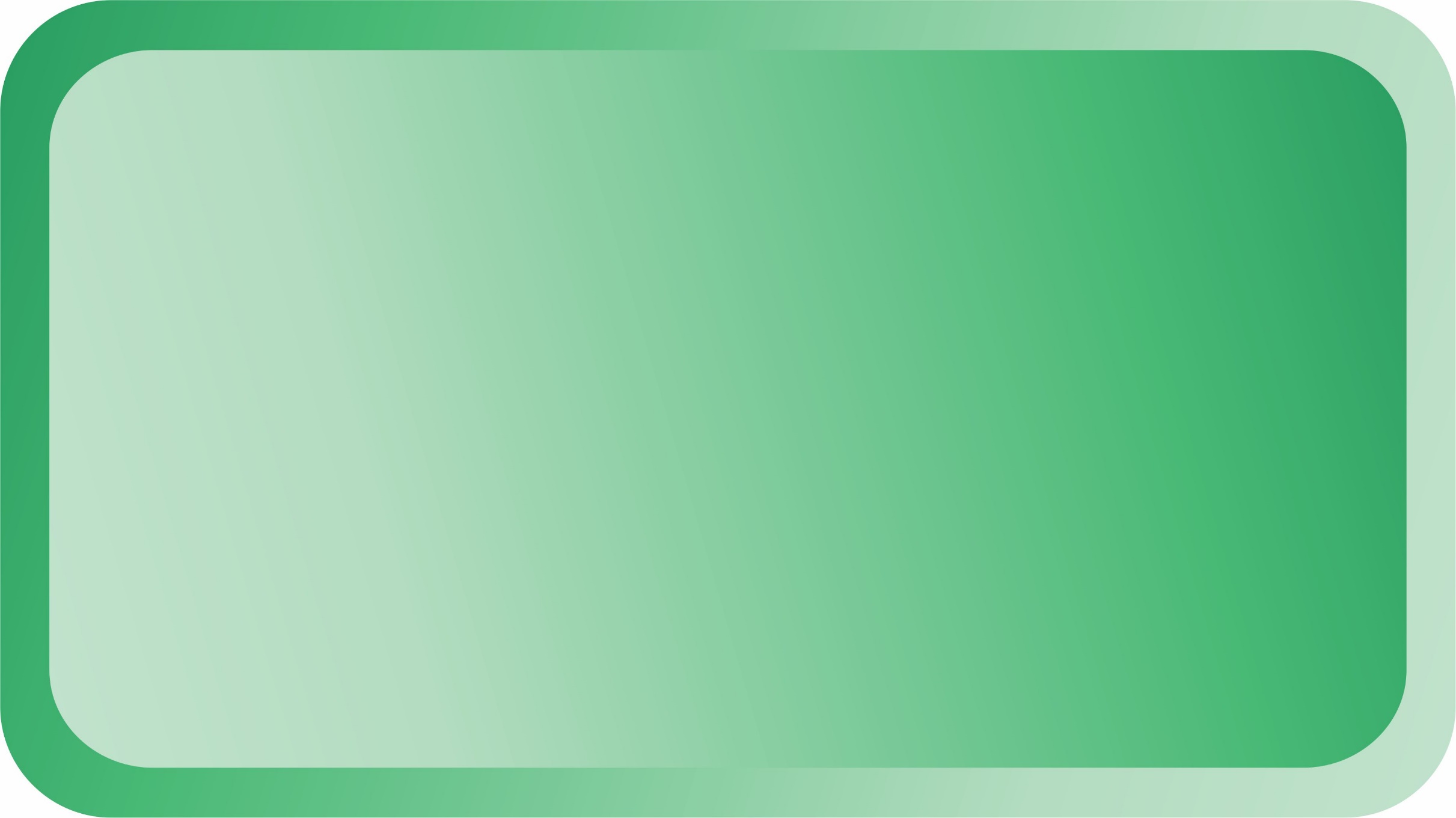 Tarefa da comunidade
Não somos “sócias ou sócios”. Por isso, não pagamos anuidade. 
Somos pessoas membros. Por isso, contribuímos com dons e bens para a comunidade
9
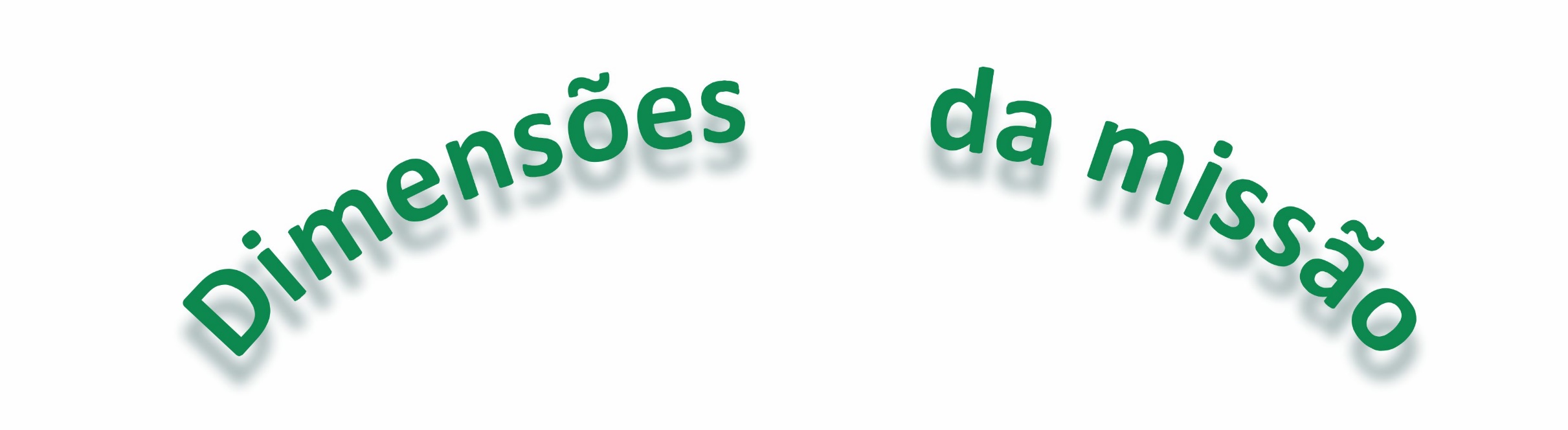 10
[Speaker Notes: Para tanto, comecemos com a construção de um entendimento comum acerca dos conceitos e proposições do PAMI.  
 
O PAMI não inventou a missão. Isso nunca esteve em seu propósito. O PAMI apontou para a missão e para o principal eixo que move essa missão: “Deus é o fundamento e o sujeito da missão que ele mesmo realiza através de sua obra criadora e mantenedora, redentora e santificadora.” (texto-base do PAMI)
 
As dimensões da evangelização, comunhão, diaconia e celebração sintetizam o “ser igreja”. Diz o texto-base: “A missão integral de Deus, compreendida como a comunicação do amor de Deus, dá-se no testemunho missionário da fé (evangelização), na vivência do Corpo de Cristo (comunhão), no agir restaurador e curador (diaconia), na celebração do amor divino (liturgia). É aí, portanto, que a paixão de Deus pela humanidade se revela ao mundo através da vida da igreja.”
 
Essas dimensões são a síntese da missão da IECLB constante no art. 3º da Constituição.
 
Afirmo isso, para deixar claro que evangelização, comunhão, diaconia e celebração não estão sob avaliação nessa reunião e nem no concílio.]
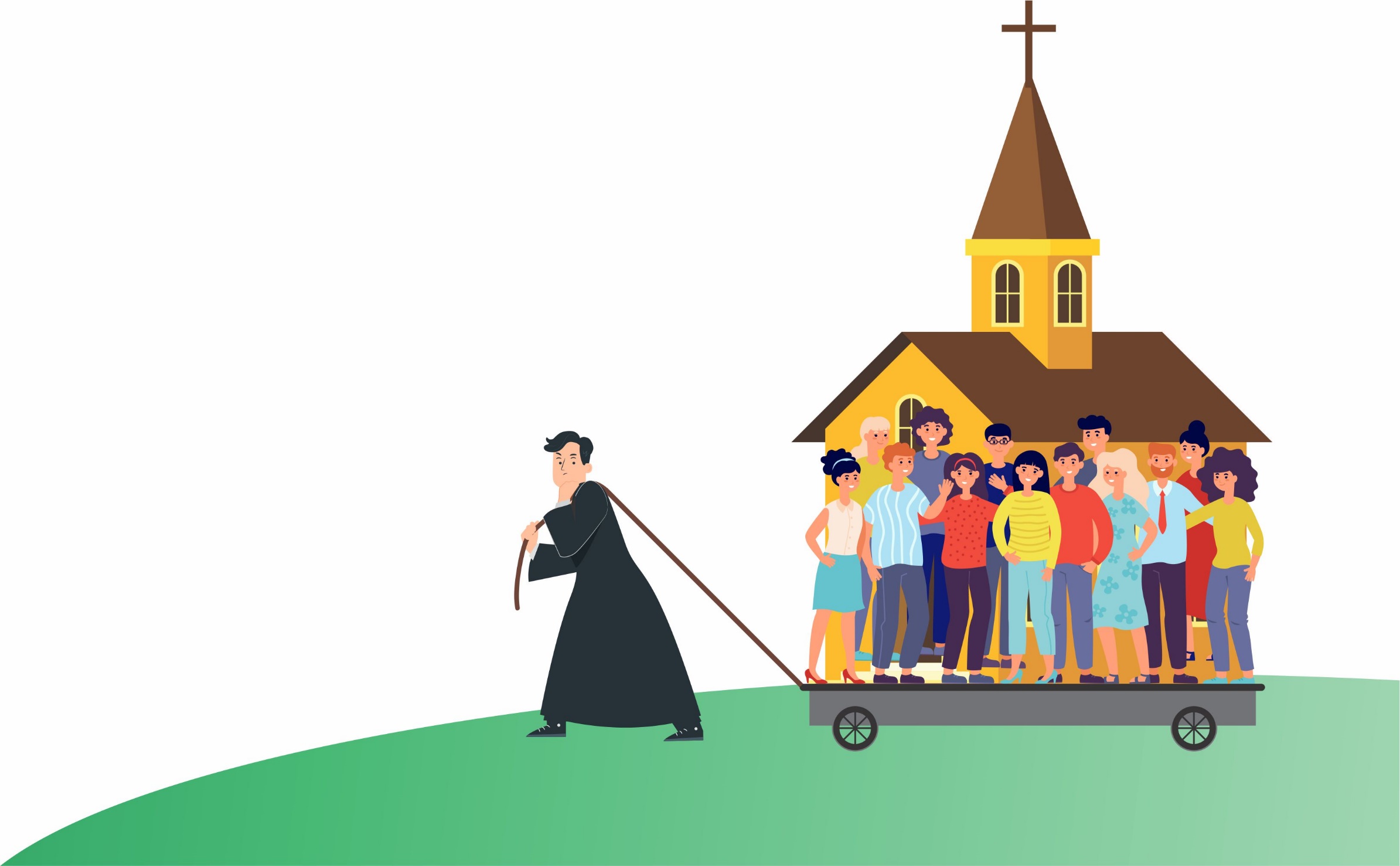 2. Sacerdócio geral 
de todas as 
pessoas que creem
11
Significado de “sacerdócio geral”
“Vós, porém, sois raça eleita, sacerdócio real, nação santa, povo de propriedade exclusiva de Deus, a fim de proclamardes as virtudes daquele que vos chamou das trevas para a sua maravilhosa luz” (1 Pedro 2.9).
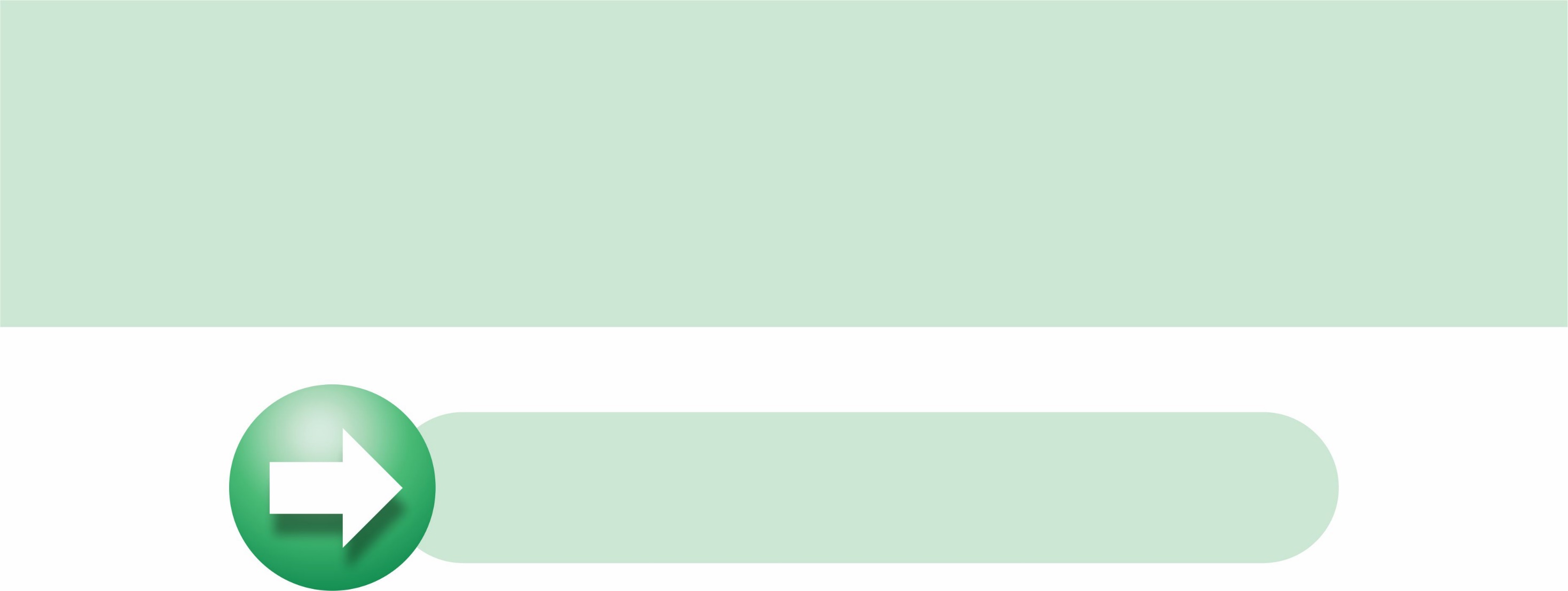 Através do batismo e da fé todas as pessoas são chamadas ao sacerdócio
12
Significado de “sacerdócio geral”
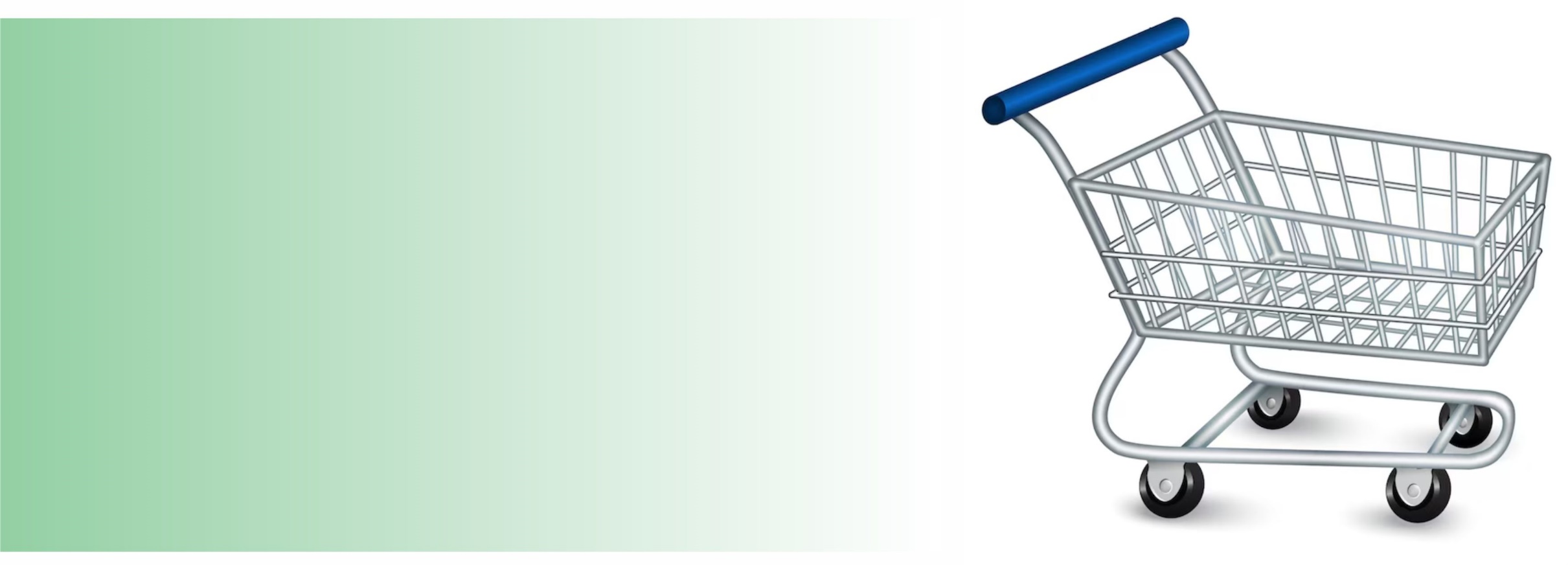 As pessoas membros leigas não são simples “consumidoras” religiosas, mas têm participação ativa na missão de Deus e na vida da comunidade.
13
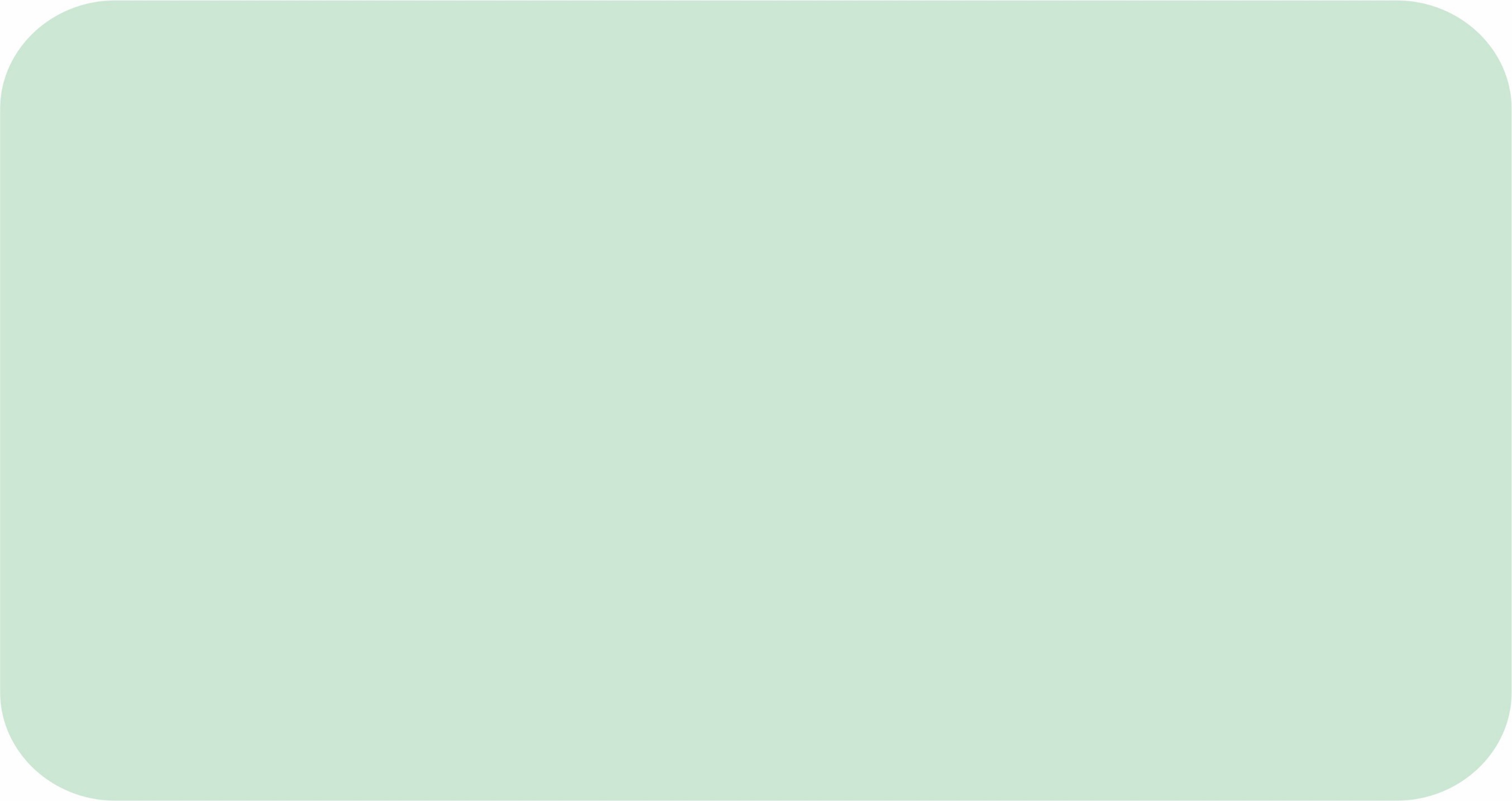 O sacerdócio geral na prática
Testemunho do Evangelho.
Partilha de bens materiais.
Exercício da profissão. 
Prática da intercessão.
Serviço (diaconia). 
Disposição para assumir funções na comunidade.
14
Responsabilidades
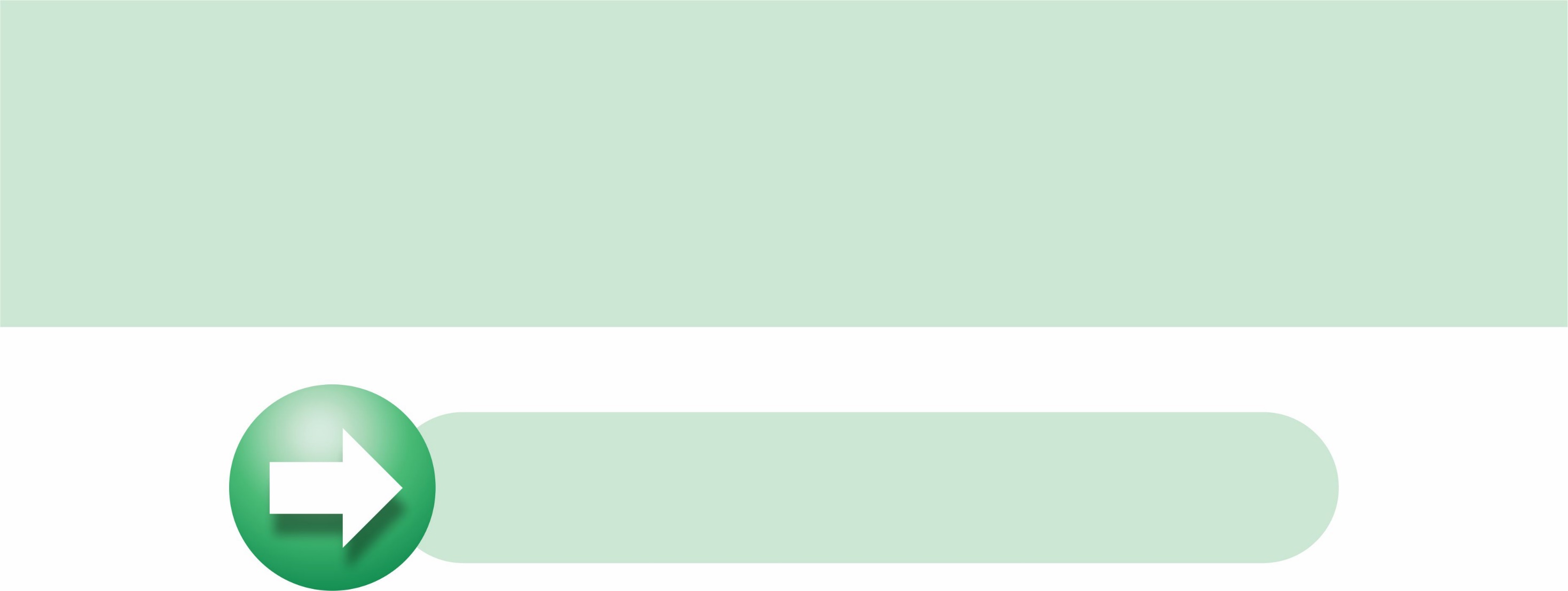 O sacerdócio geral responsabiliza e pressupõe pessoas membros atuantes, que ajudam a comunidade a realizar sua missão.
Todos somos sacerdotes e sacerdotisas, com vocação para servir.
15
Sacerdócio geral e educação cristã
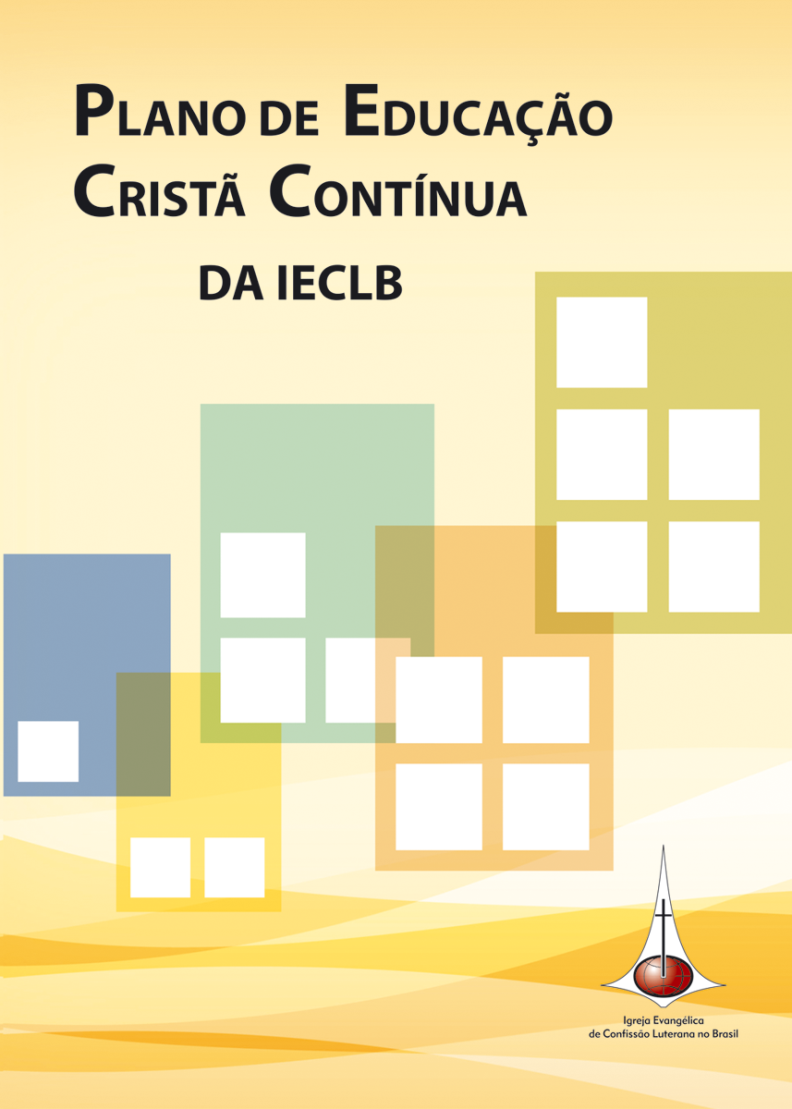 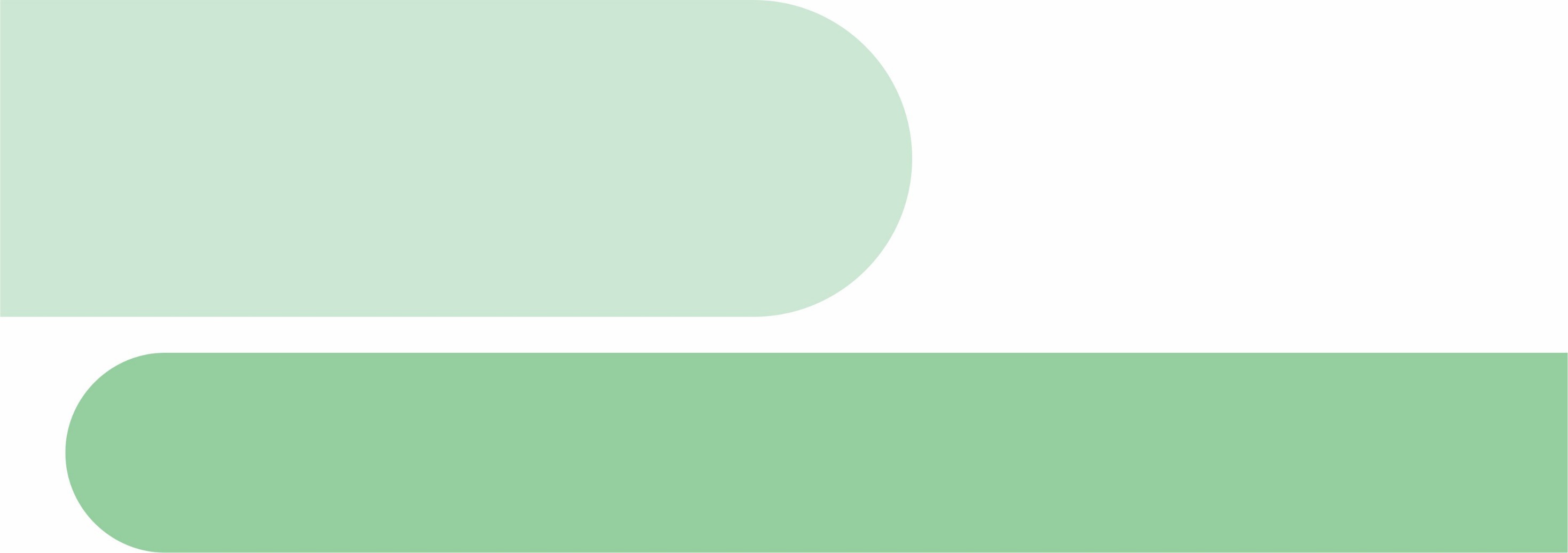 O Plano de Educação Cristã Contínua (PECC) ajuda a articular e promover ações de educação cristã.
Educação cristã promove a vivência do sacerdócio geral.
16
Ministério com ordenação
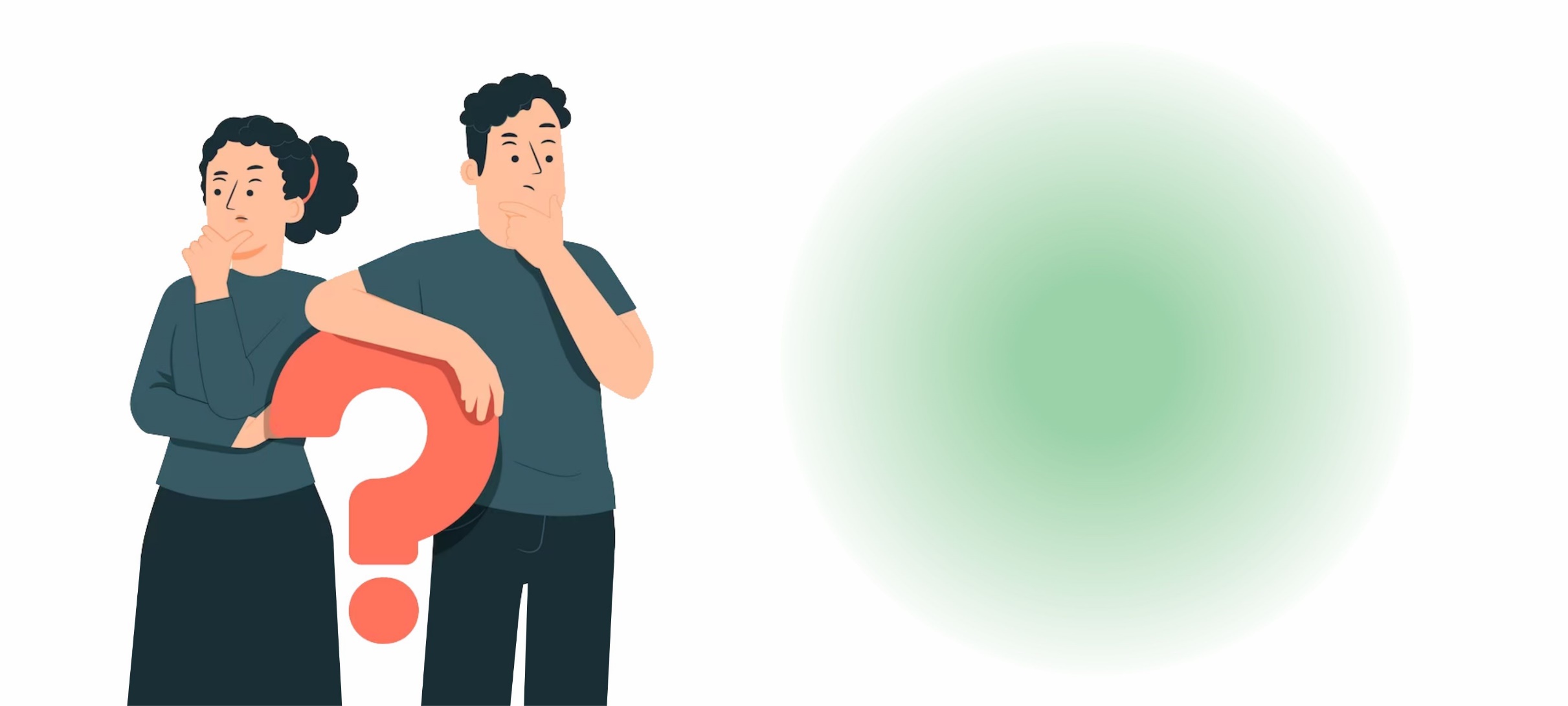 Se todos somos sacerdotes ou sacerdotisas, por que temos ministério com ordenação na igreja?
17
17
Ministério com ordenação
Sacerdócio geral não exclui a necessidade de pessoas especialmente preparadas para assumir determinadas funções.
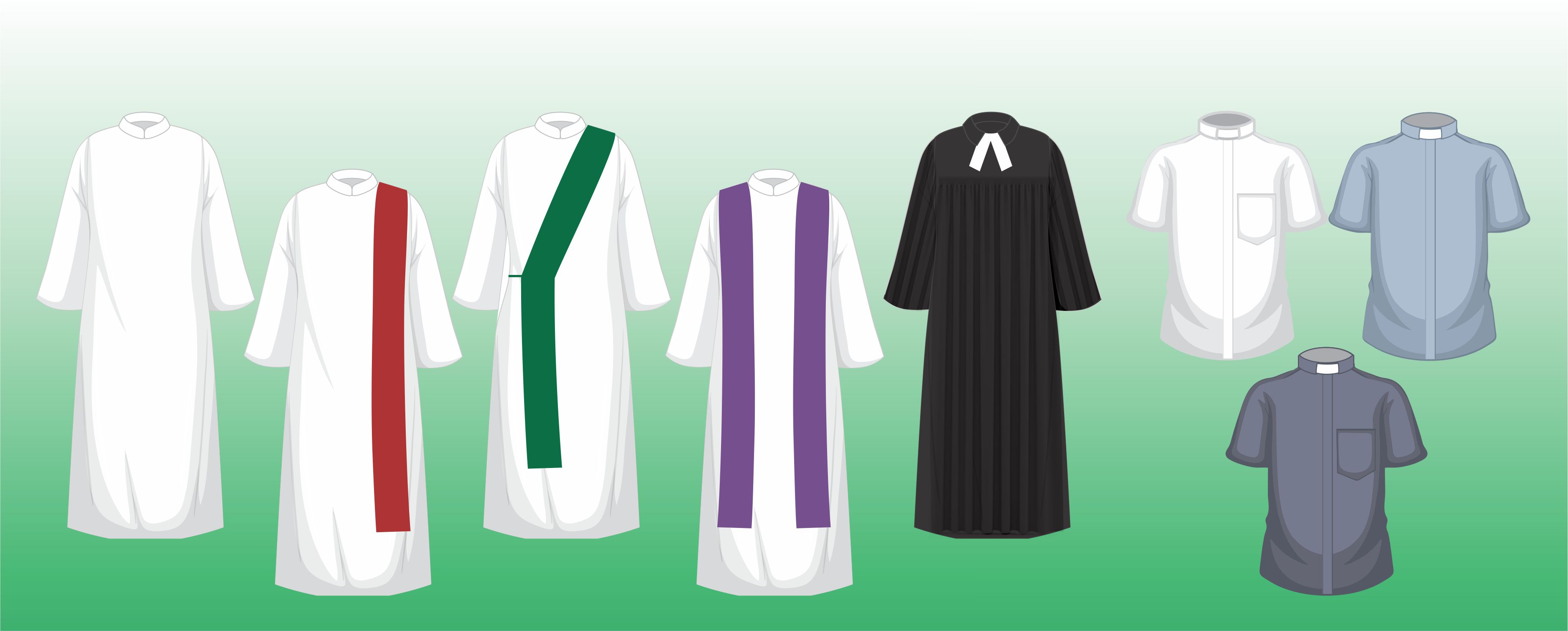 18
Ministério com ordenação
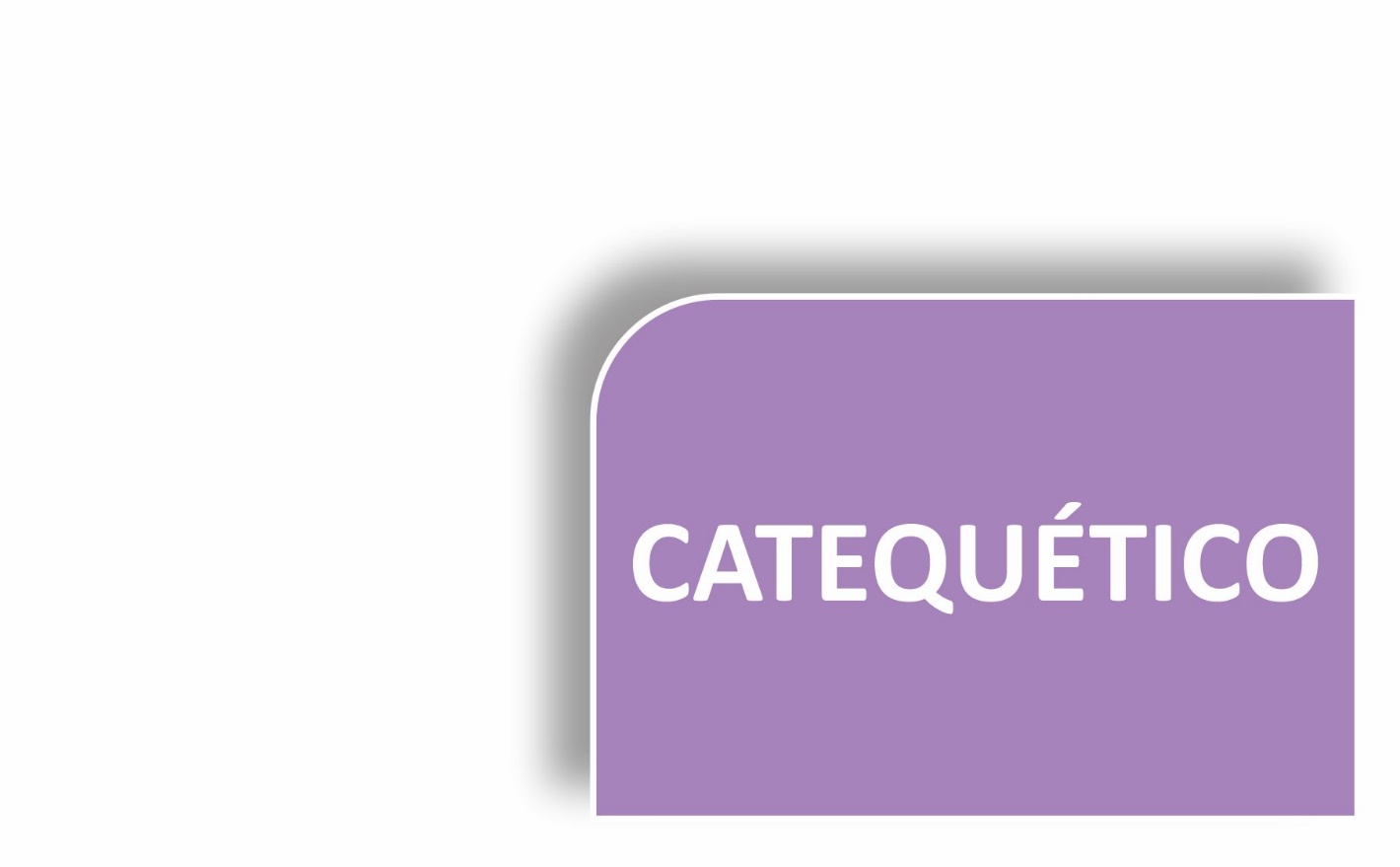 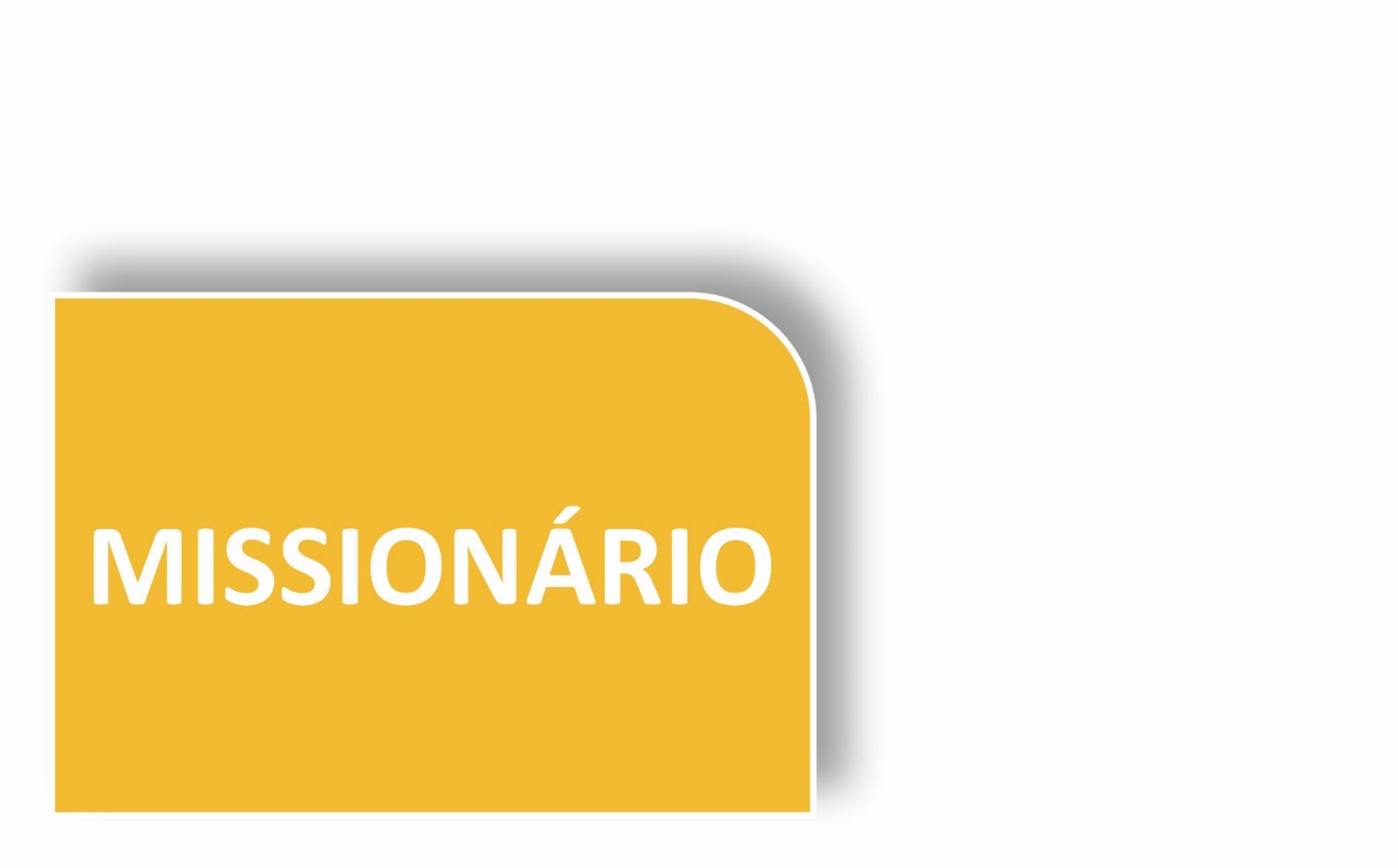 Quatro ênfases
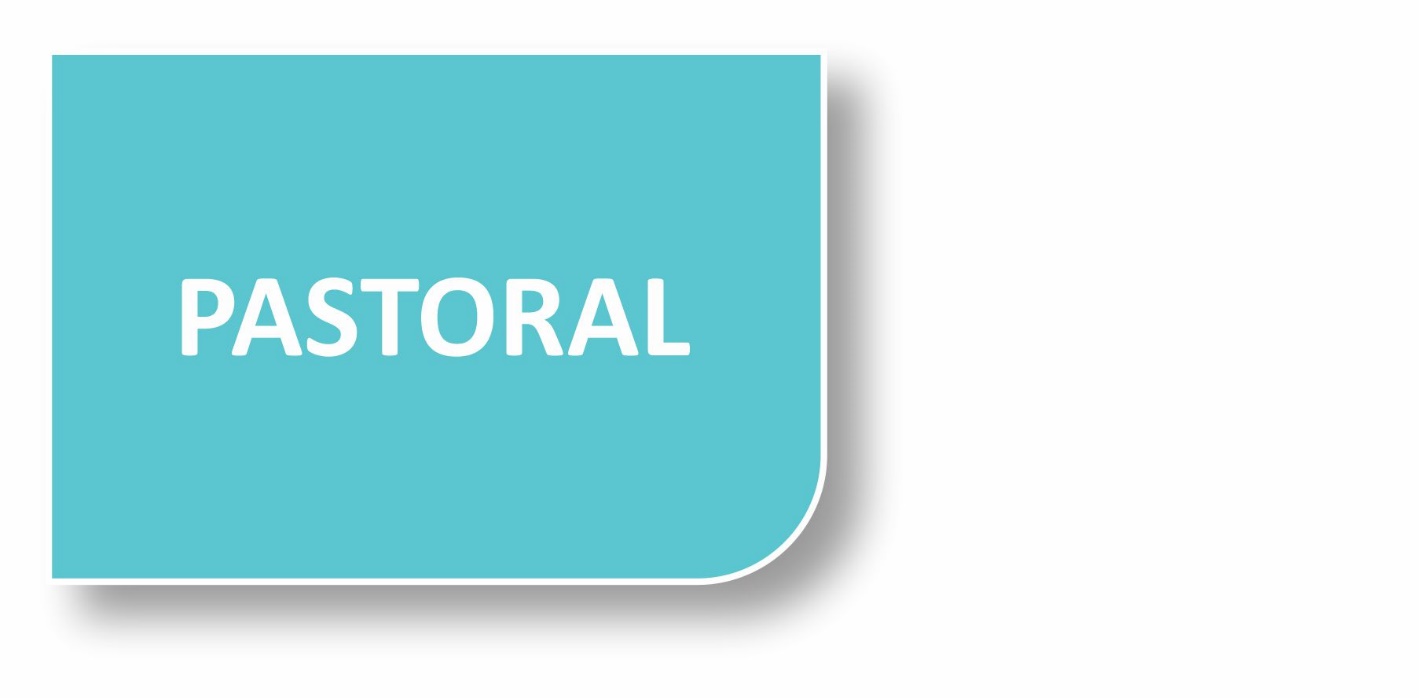 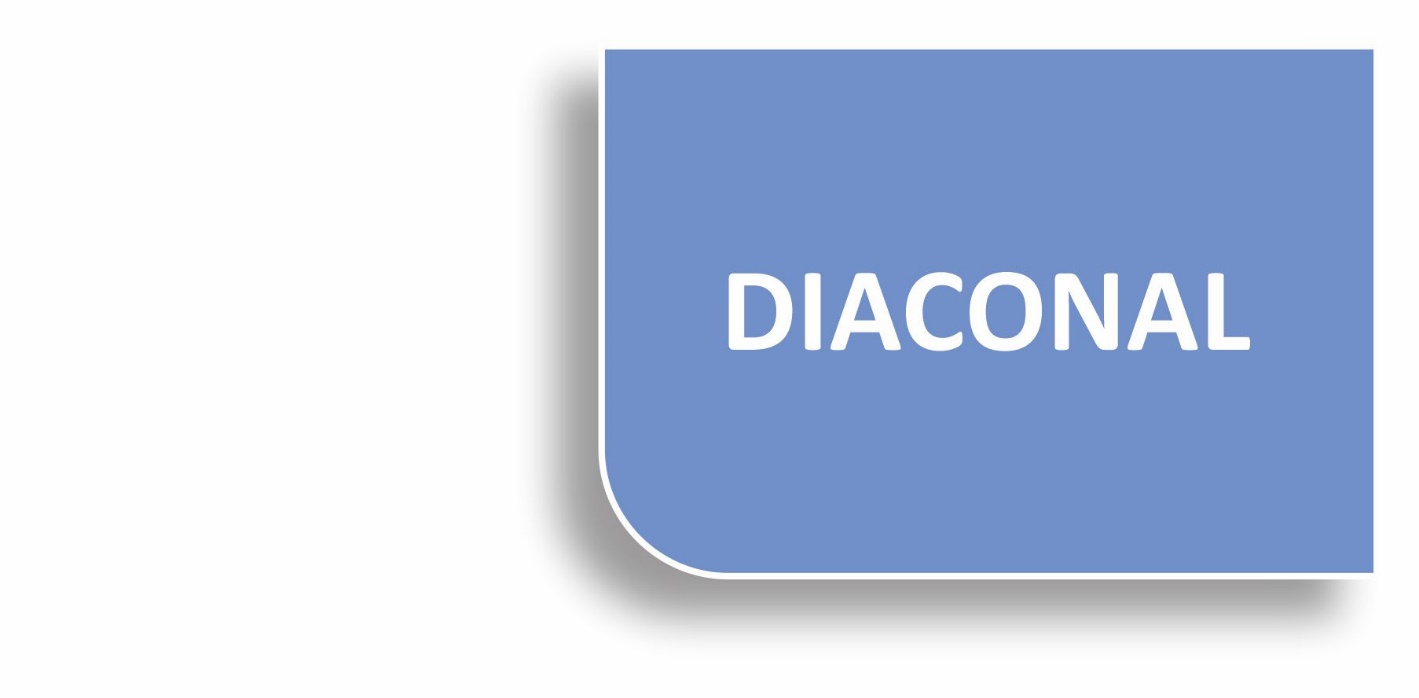 19
19
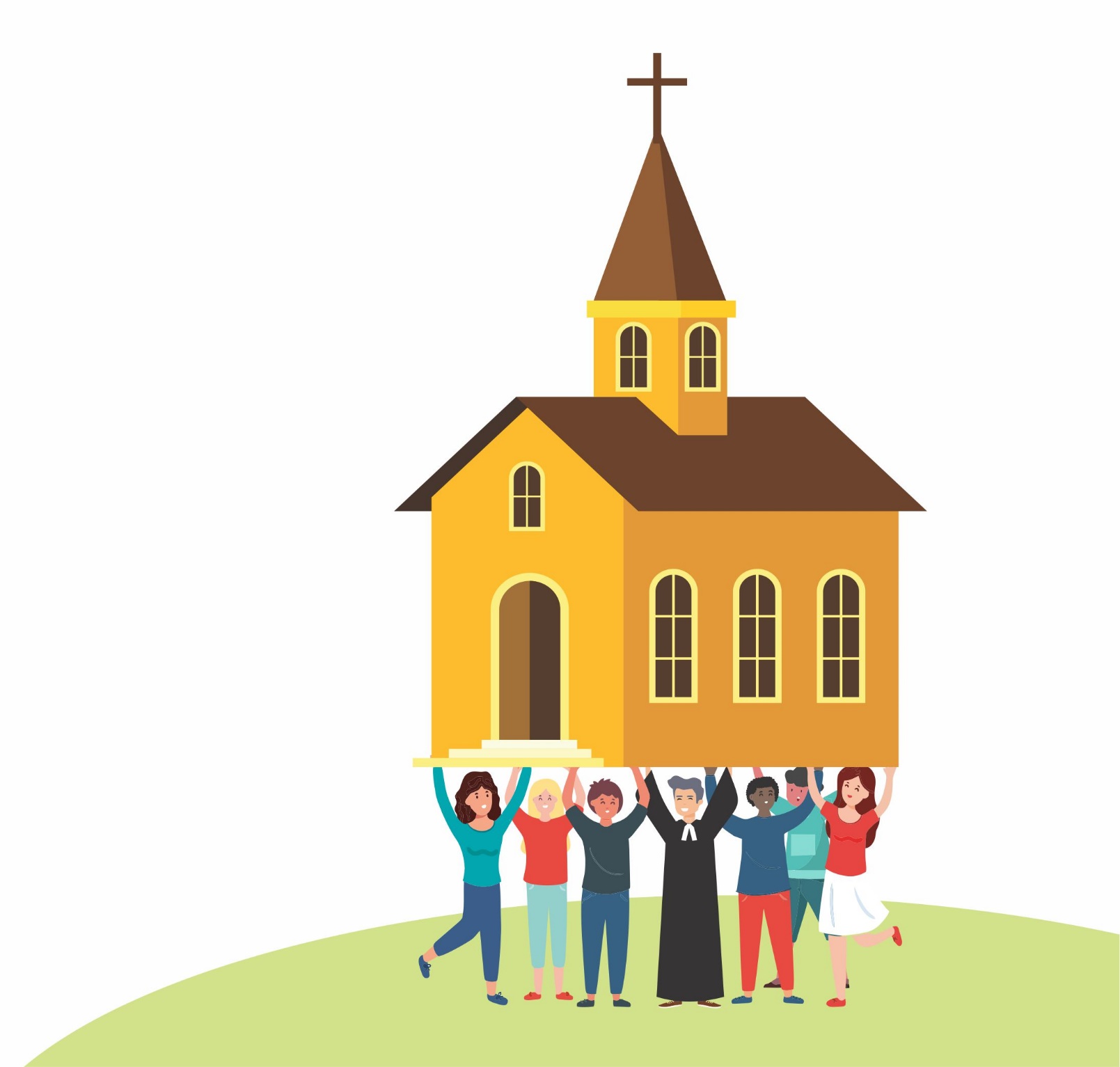 Sacerdócio geral e ministérios específicos existem para servir na comunidade, no corpo de Cristo.
20
Ministério compartilhado
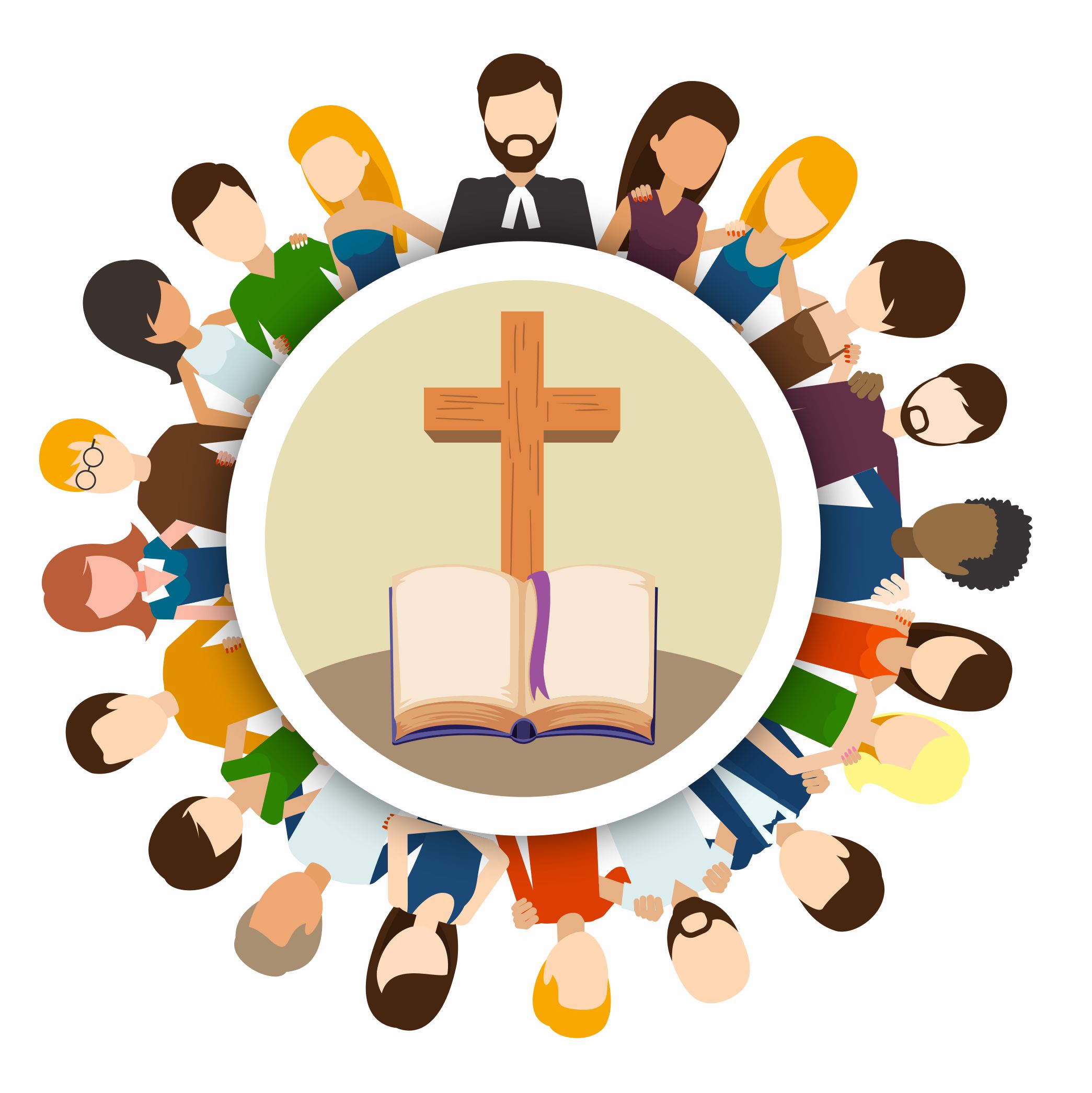 Uma ministra ou umministro não pode ser o centro da comunidade, e uma pessoa membro leiga não pode seconsiderar “chefe”da comunidade.
21
3. Fundamentação Bíblica do Presbitério
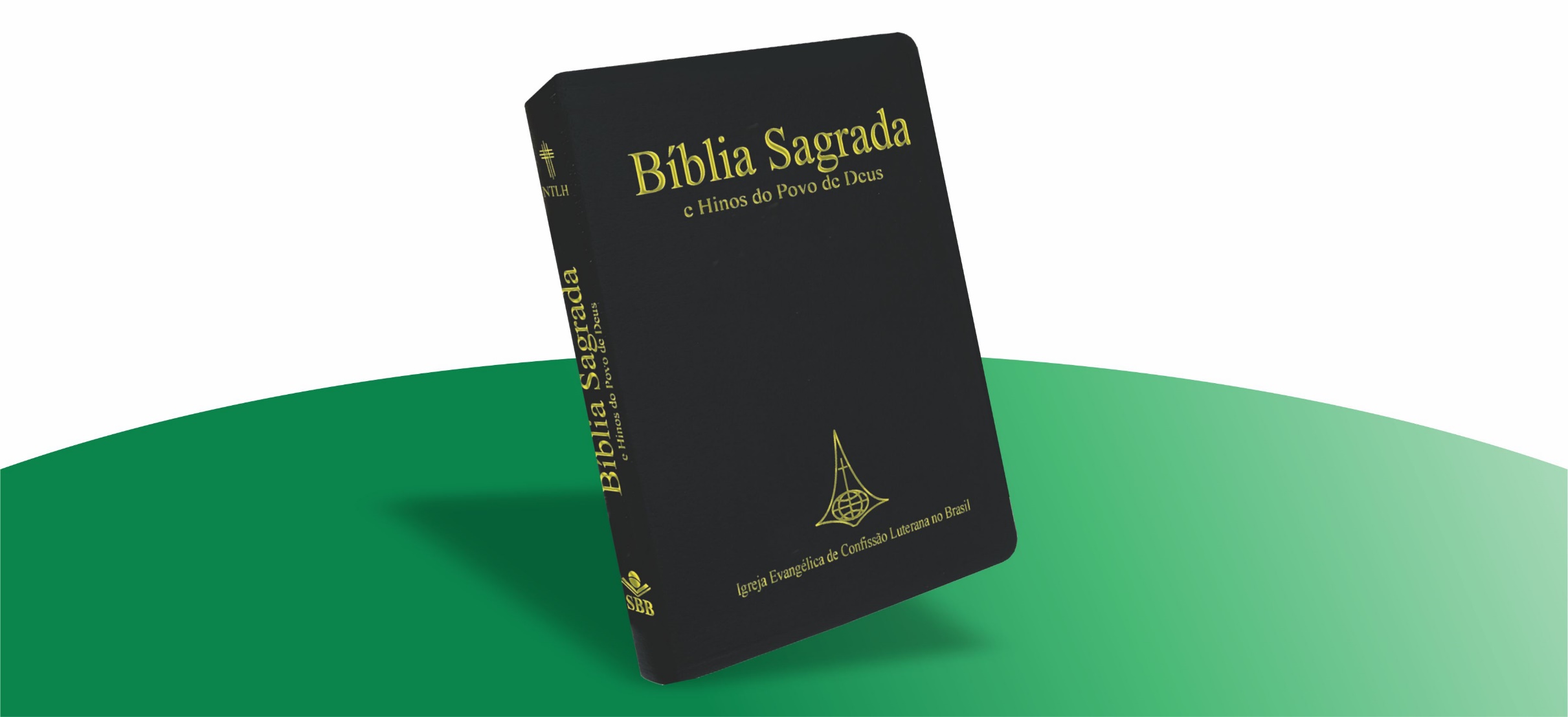 22
[Speaker Notes: Para o encontro montar um altar com vela, bíblia, flores, o cartaz da casa/comunidade iniciado no primeiro encontro, papeis coloridos, tesoura.]
Significado de “presbítero”
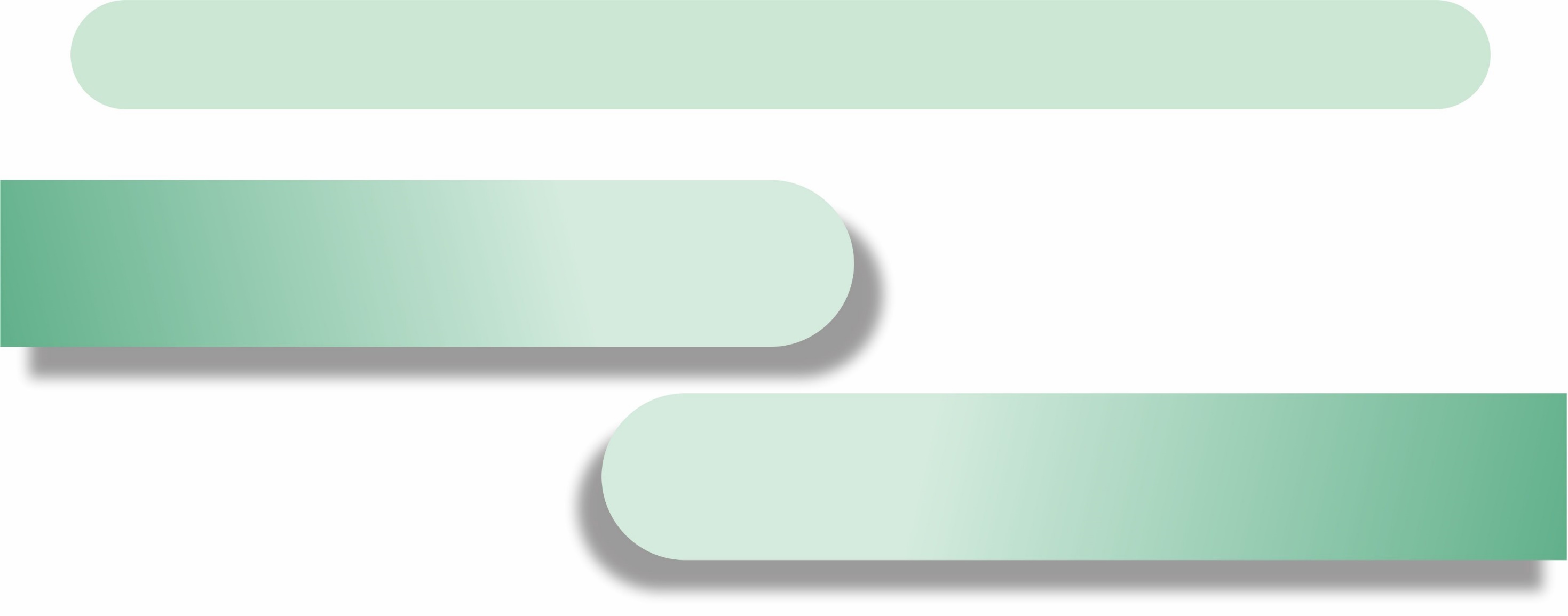 Na Bíblia, o termo presbítero é usado em dois sentidos:
pessoa idosa, anciã;
líder de um grupo ou do povo.
23
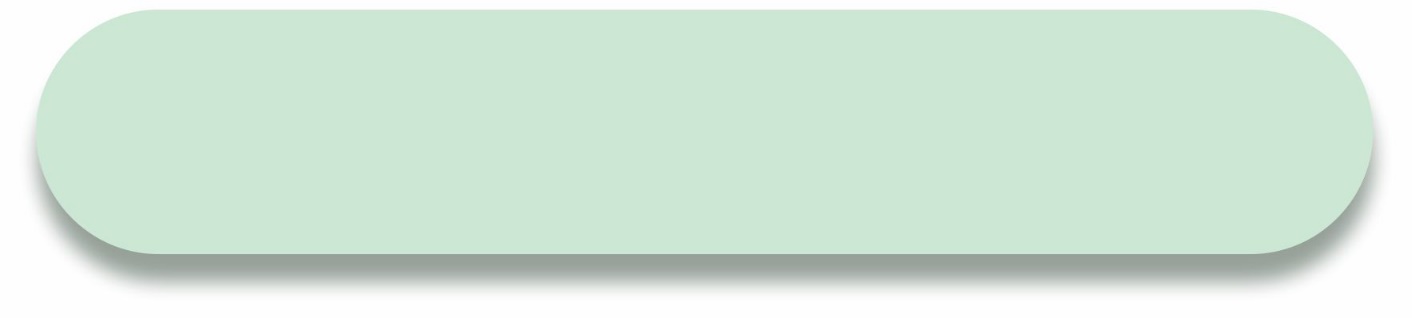 Presbitério na Bíblia
Presbítero: pessoa com sabedoria e experiência para mediar, negociar, julgar e aconselhar.
Presbitério: “conselho de pessoas anciãs”.
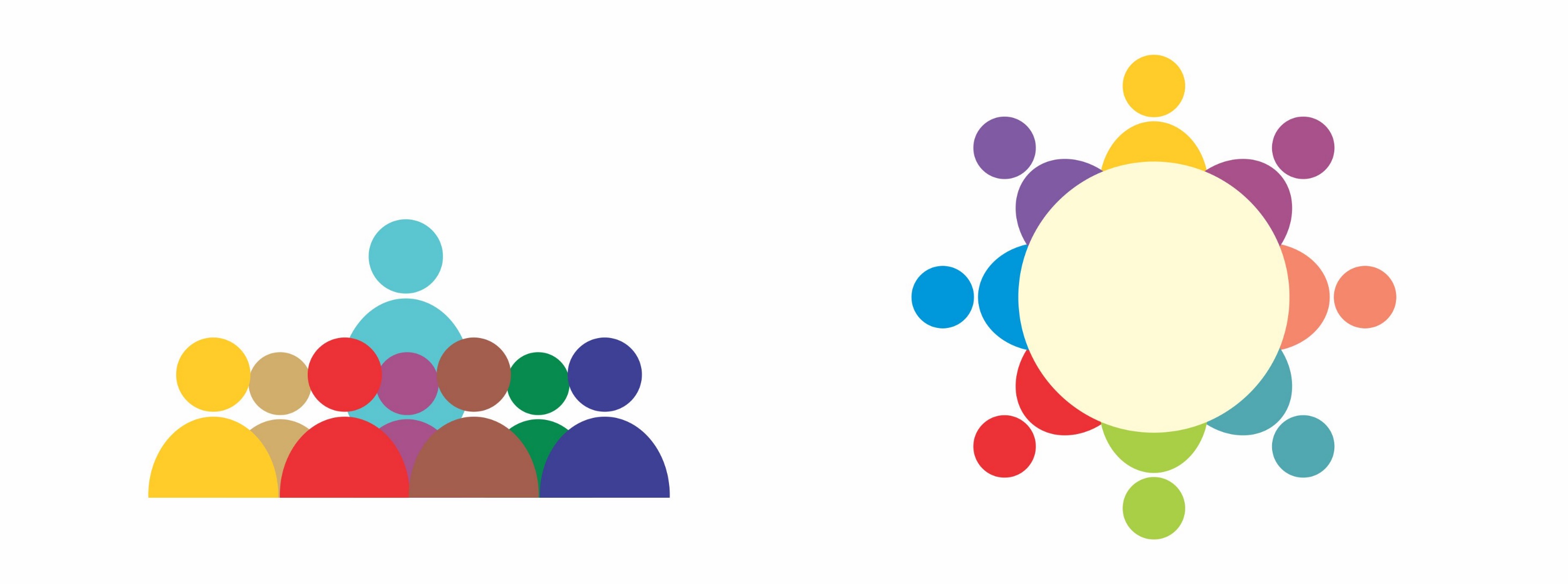 24
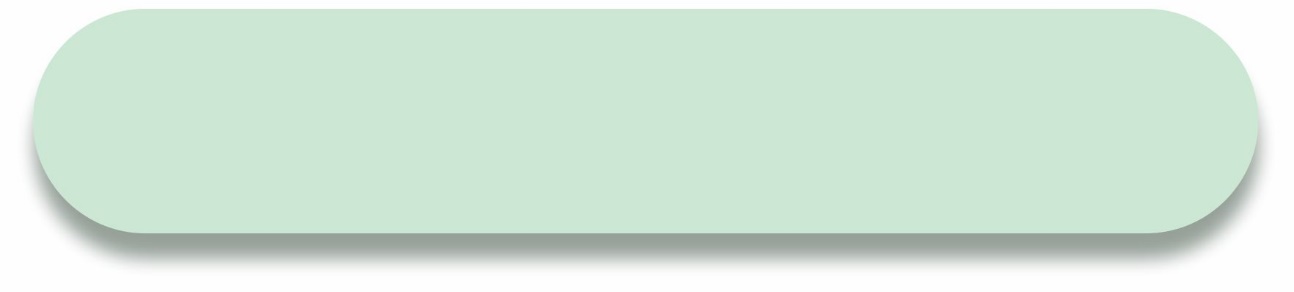 Presbitério na Bíblia
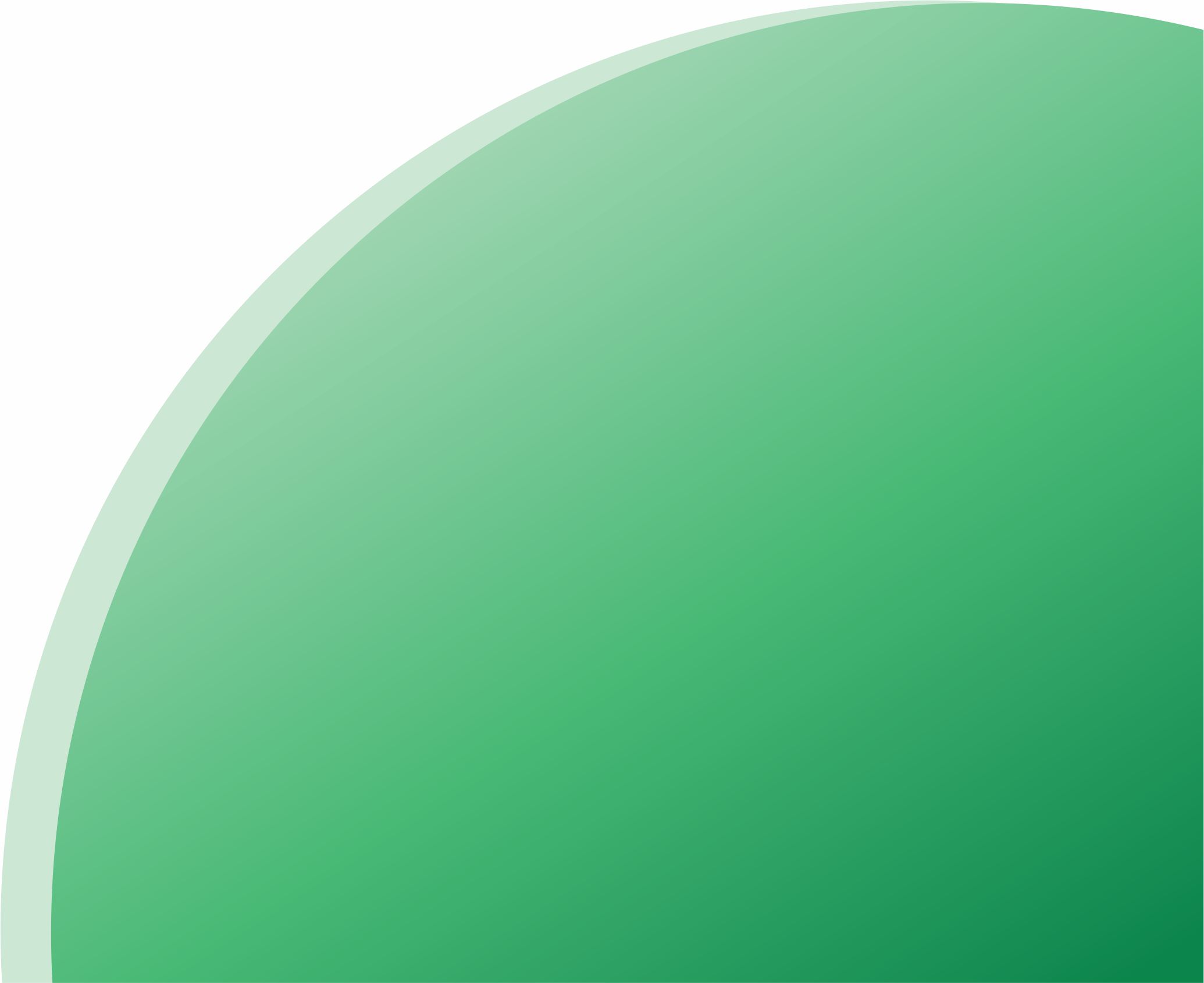 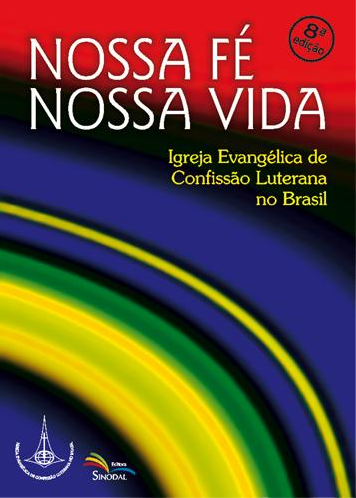 Cuidar da doutrina 
Como os apóstolos,as pessoas presbíterassão responsáveis porquestões de fé e doutrina(Atos 15.1-6; 16.4).
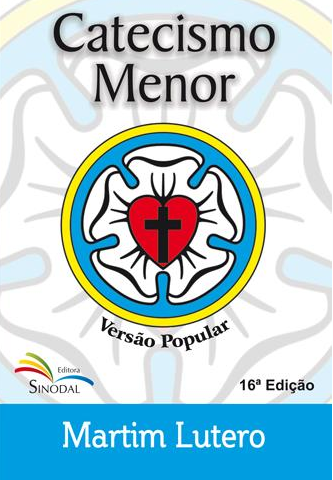 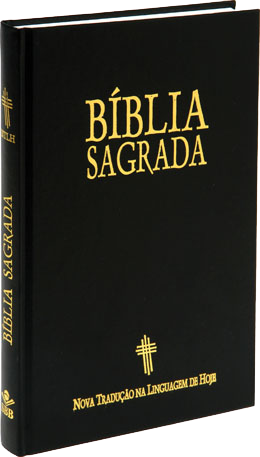 25
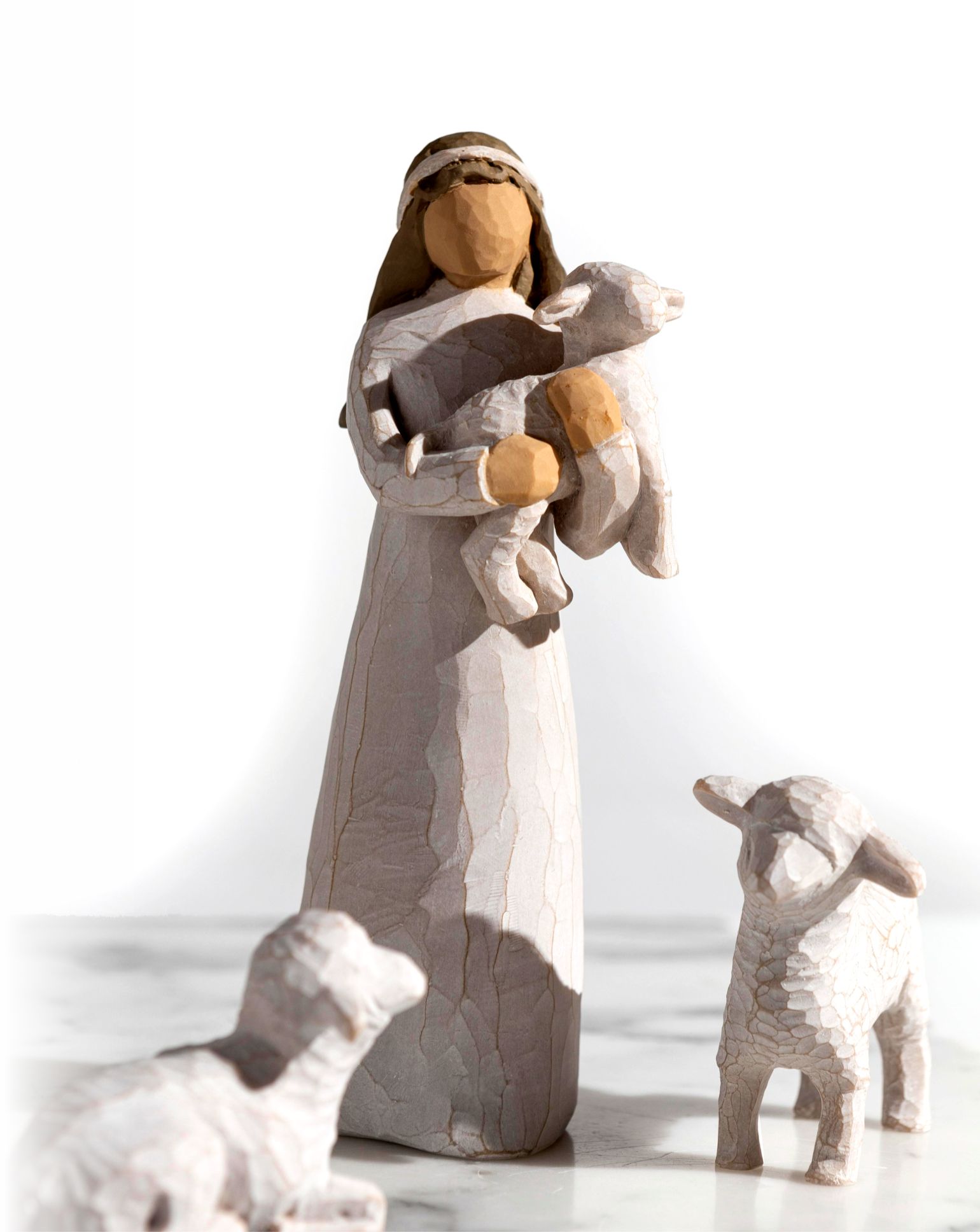 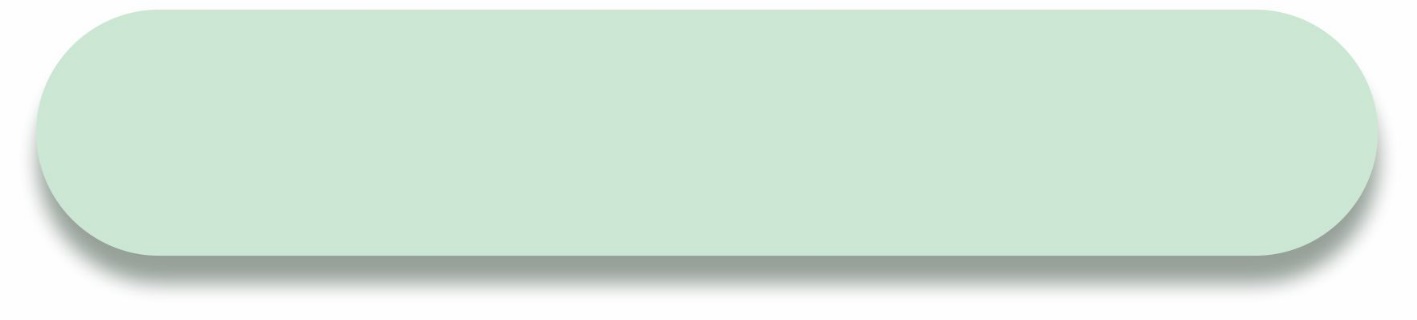 Presbitério na Bíblia
Pastorear o rebanho
Manter a unidade e evitar que seitas, ideologias e divisões afetem a comunidade (Atos 20.28-30; 1 Pedro 5.2).
26
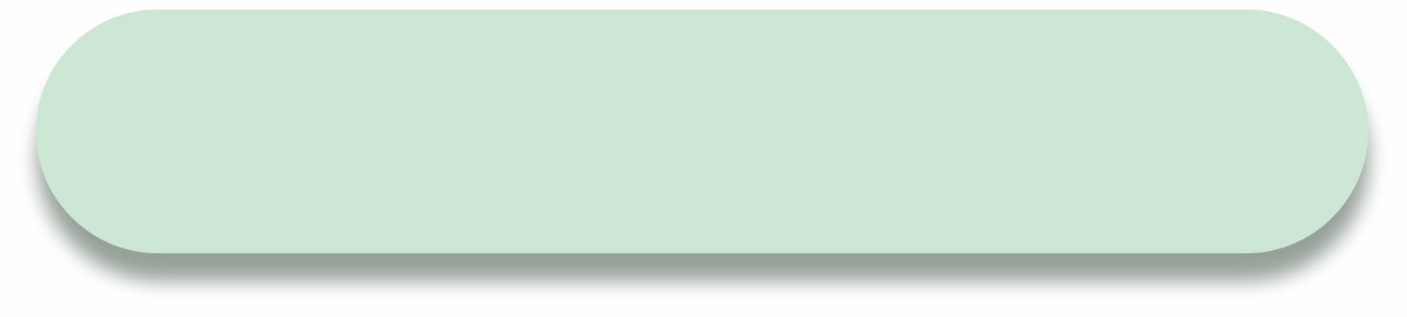 Presbitério na Bíblia
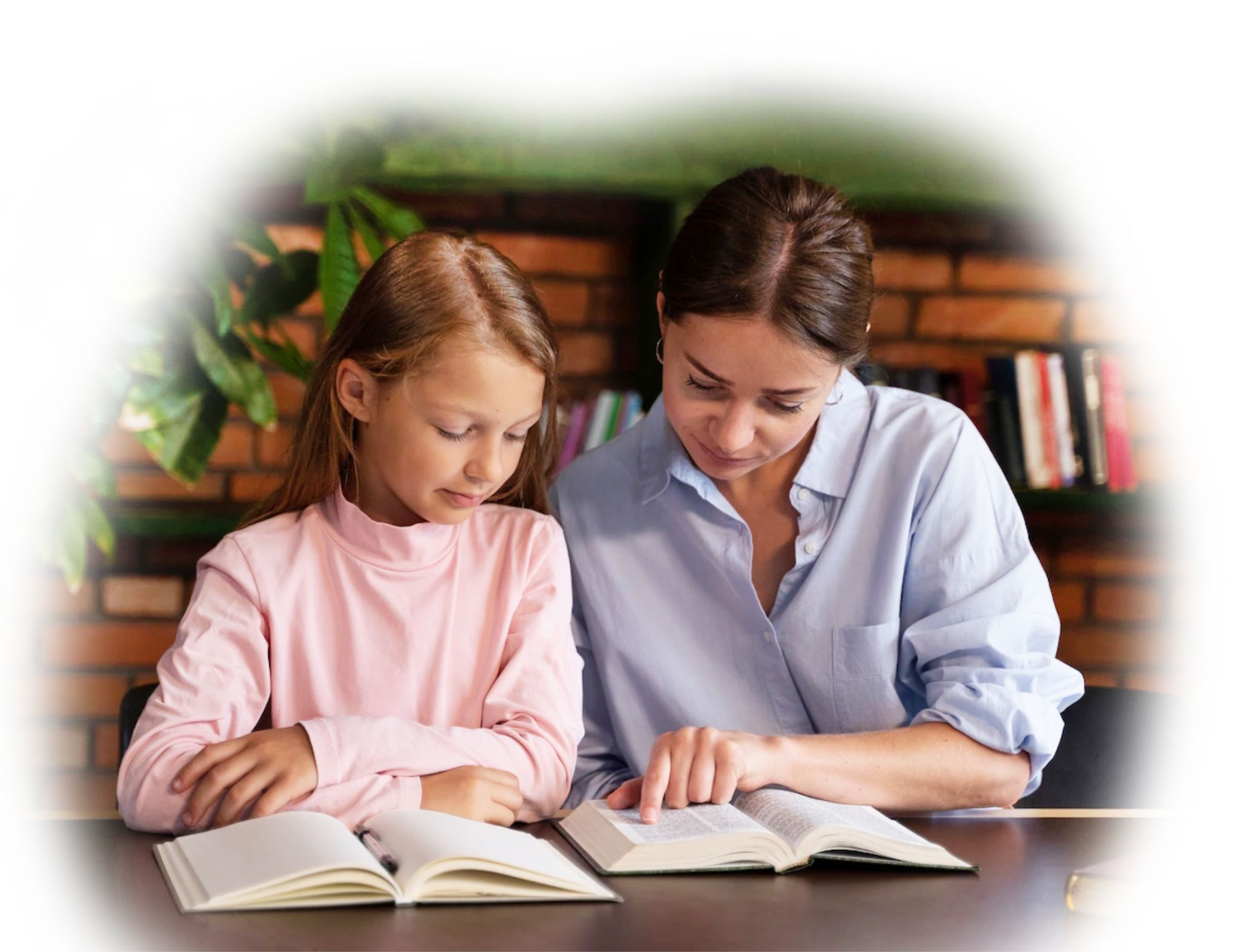 Pregação e ensino 
Responsabilidade pela pregação e pelo ensino (1 Timóteo 5.17).
27
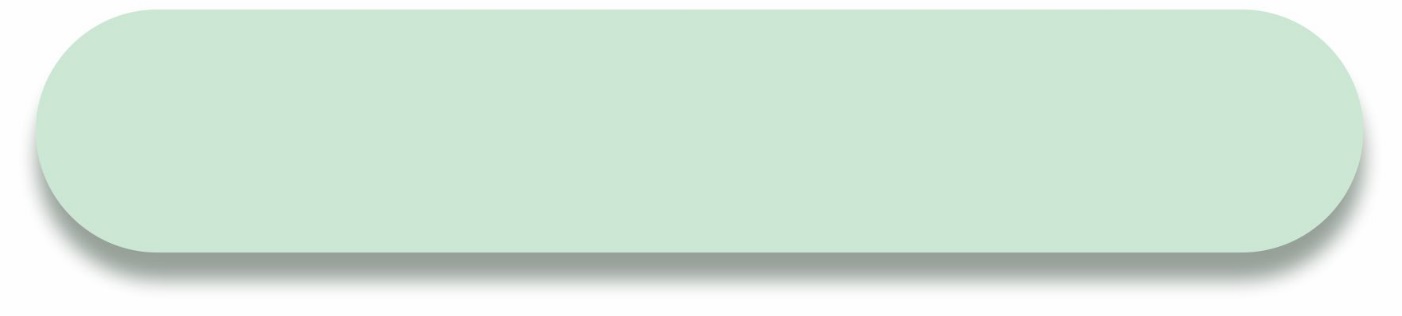 Presbitério na Bíblia
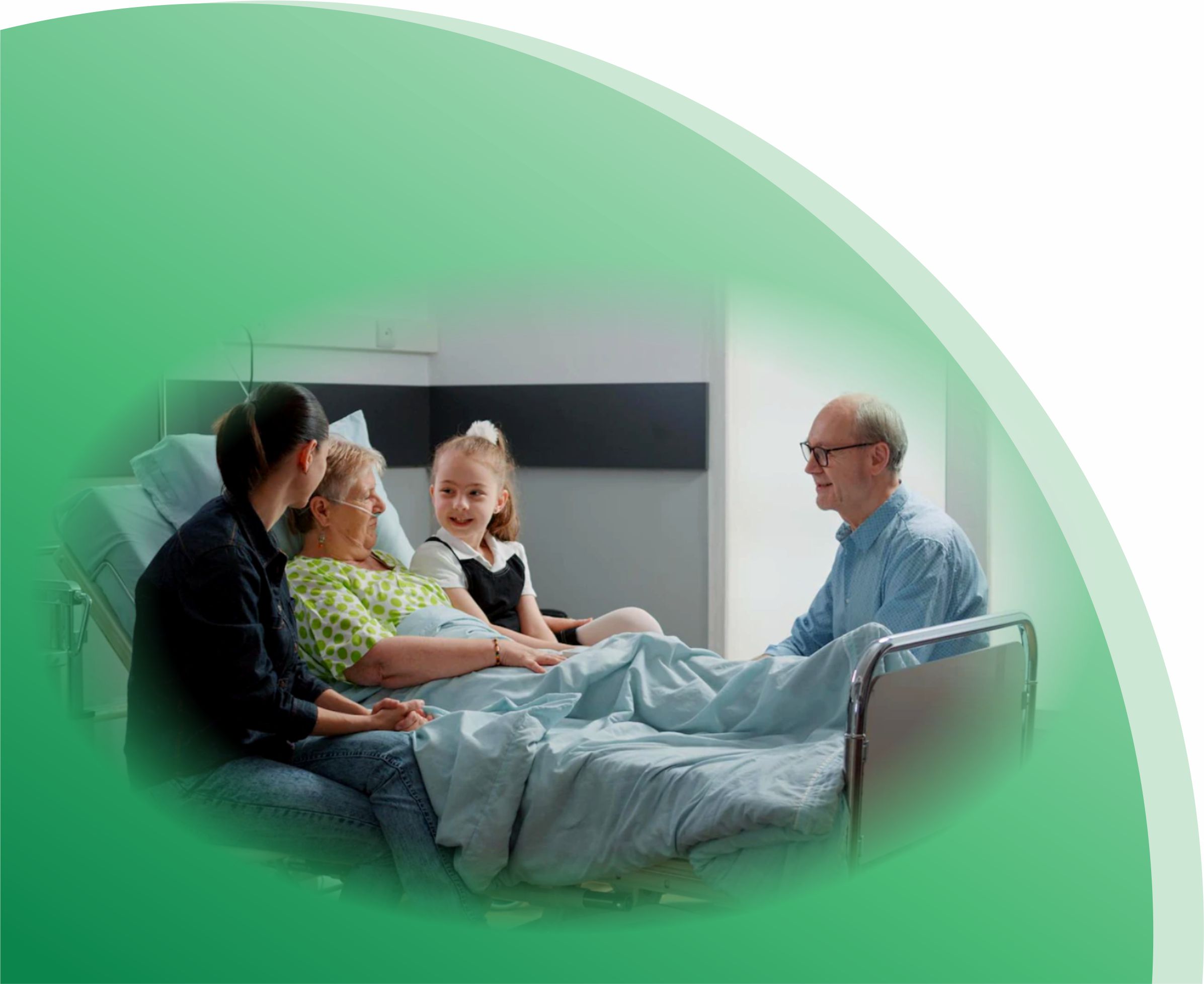 Visitar doentes 
Visitar pessoas doentes, fazer unção com óleo e orar pela cura (Tiago 5.14-15).
28
28
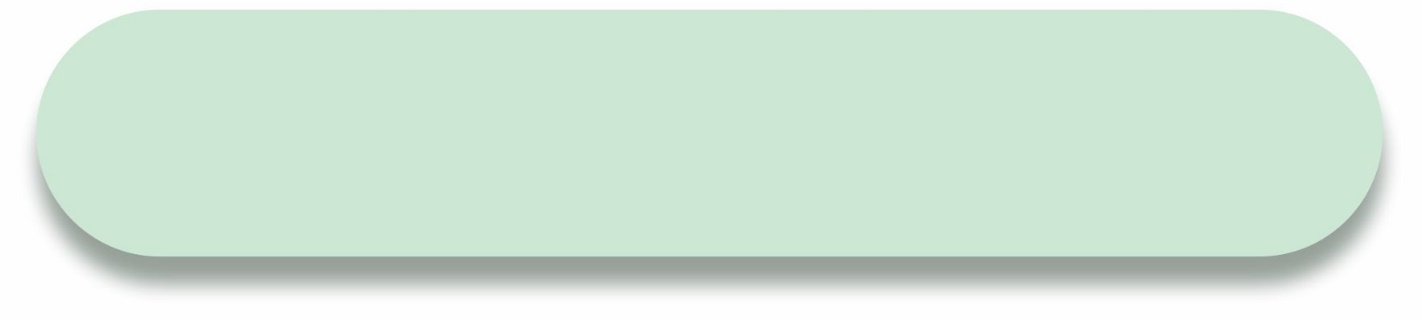 Presbitério na Bíblia
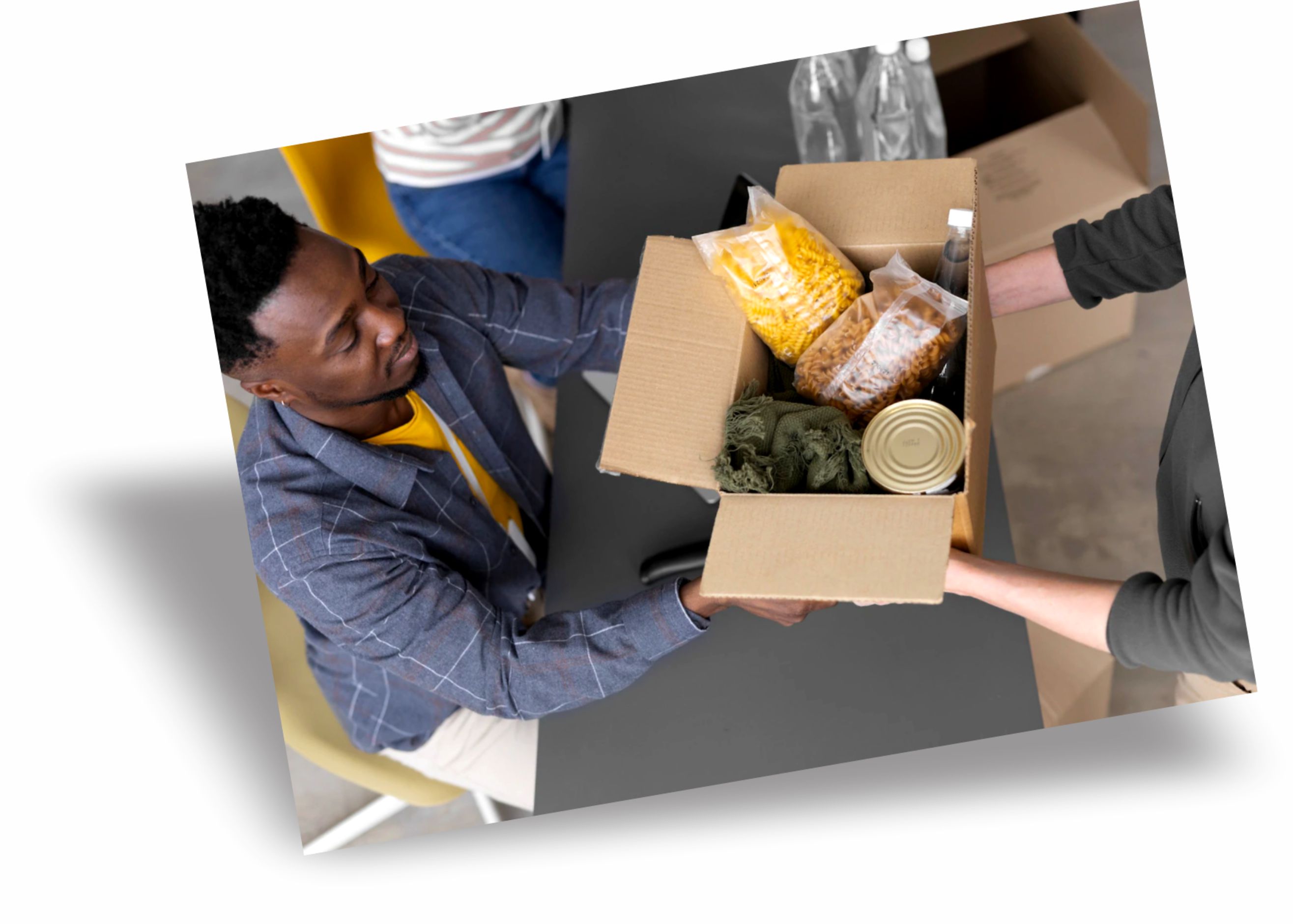 Cuidar das pessoas necessitadas 
Tarefa de toda a Igreja, e especialmentedo presbitério(Atos 11.29-30; 20.35).
29
Presbitério na Bíblia
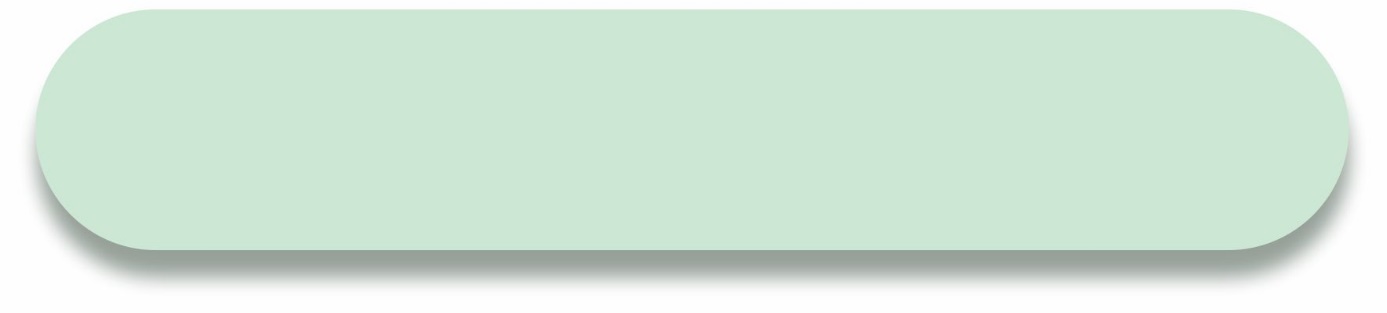 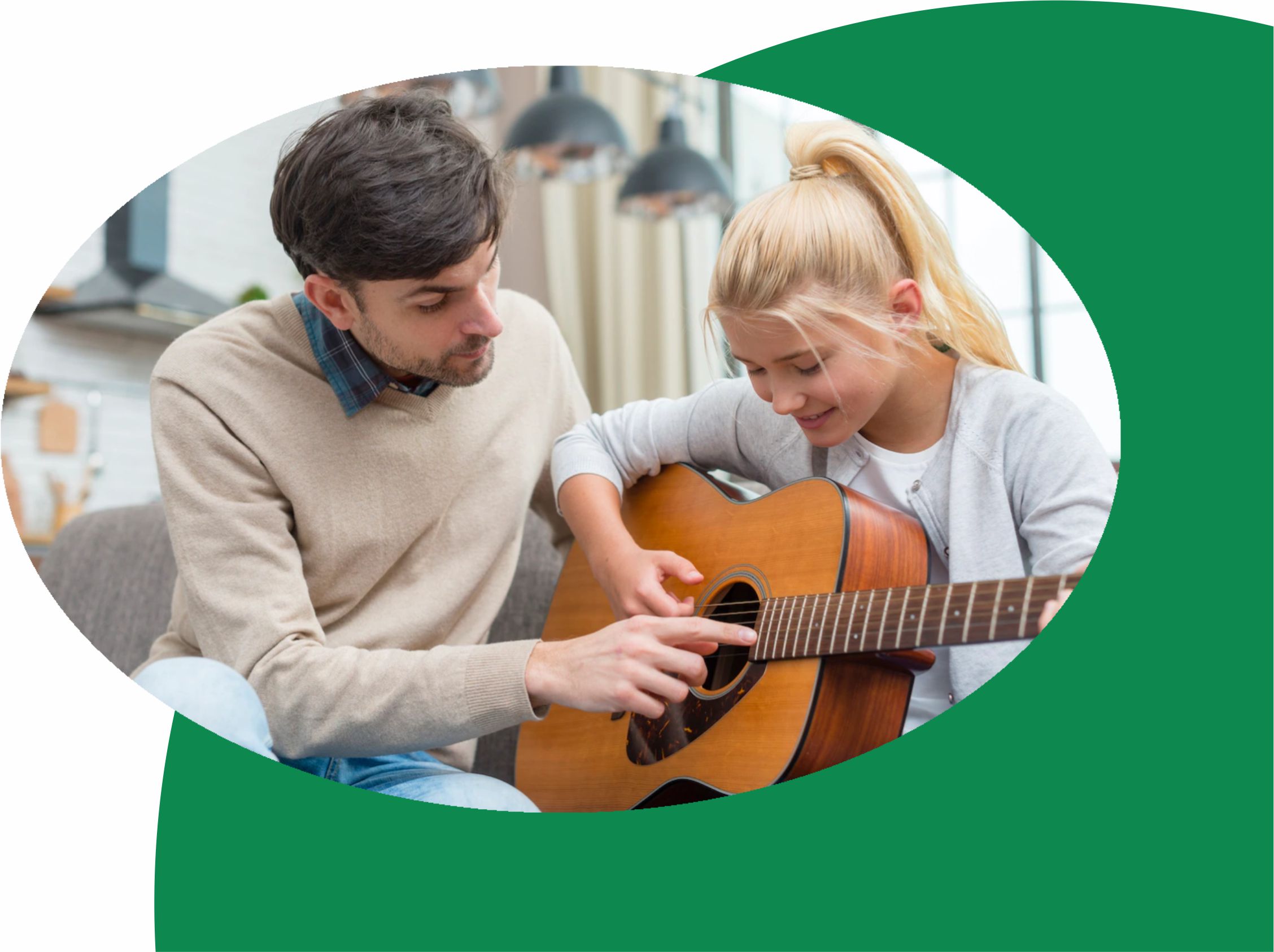 Estimular os dons 
Estimular as pessoas membros para que coloquem seus dons a serviço da comunidade (1 Timóteo 4.14).
30
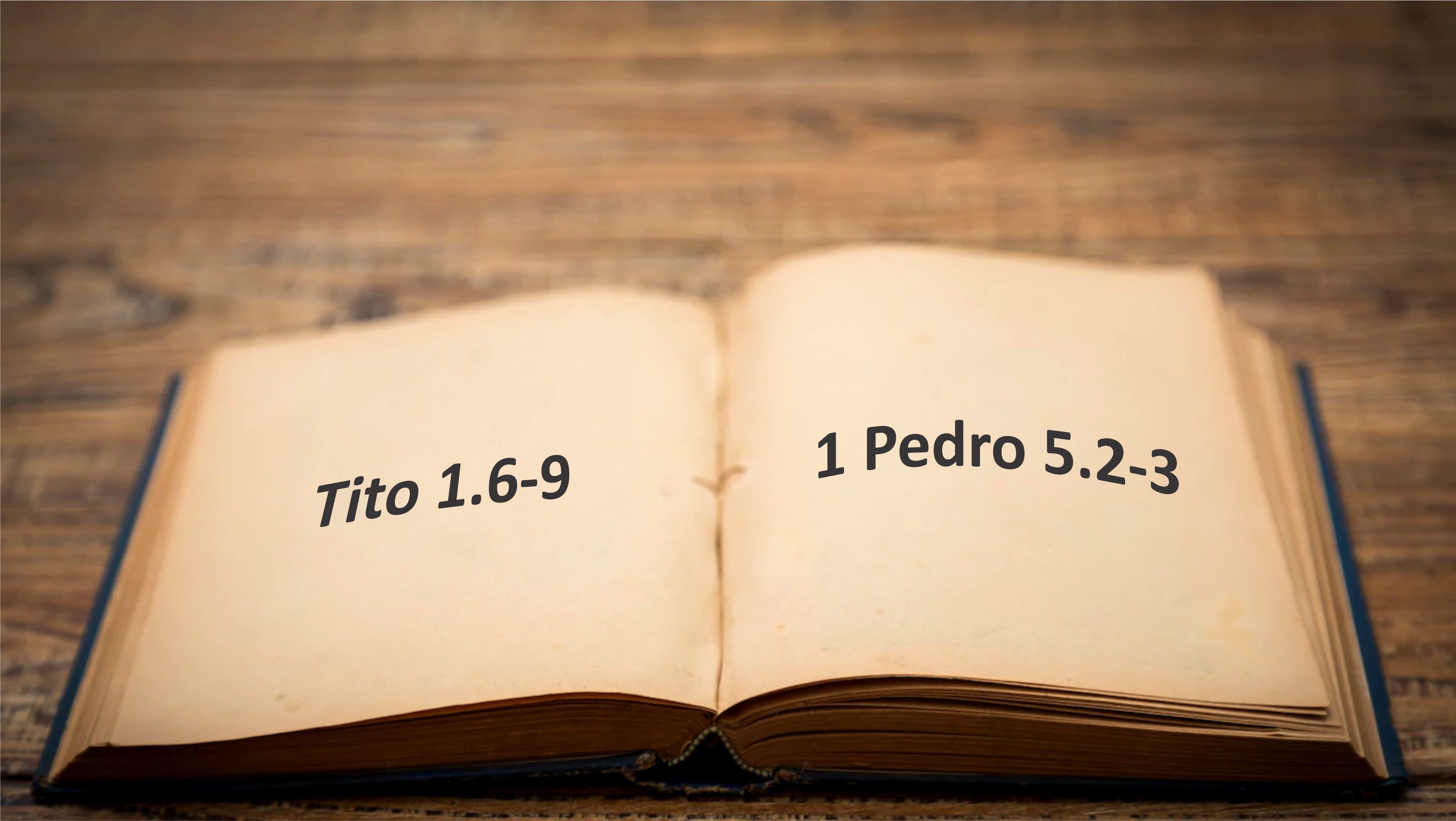 A conduta da presbítera e do presbítero
Que conduta caracteriza as pessoas membros do presbitério?
31
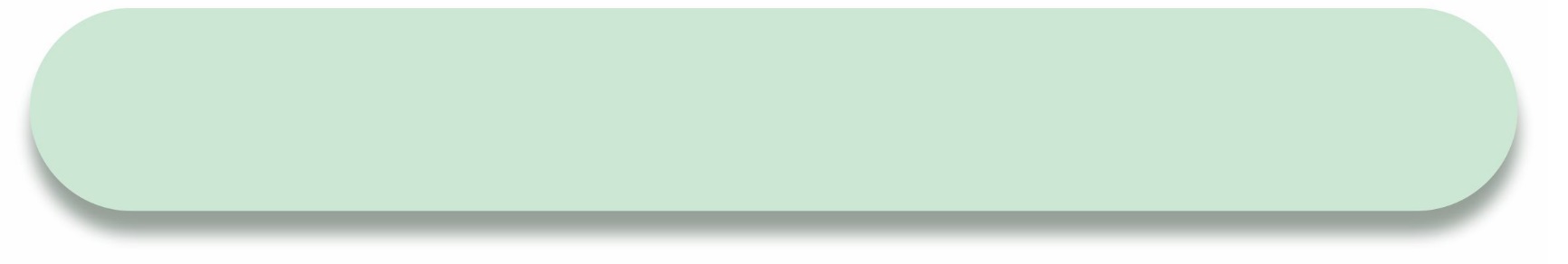 A conduta da presbítera e do presbítero
• Ter qualificação moral
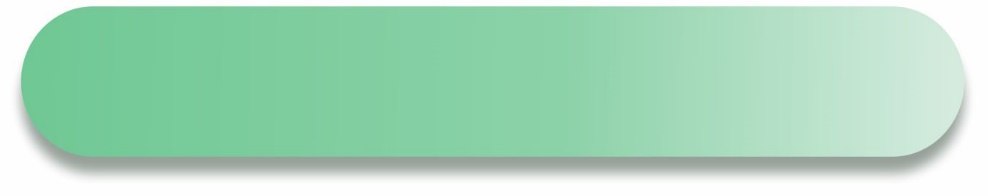 • Resistir ao orgulho e autoritarismo
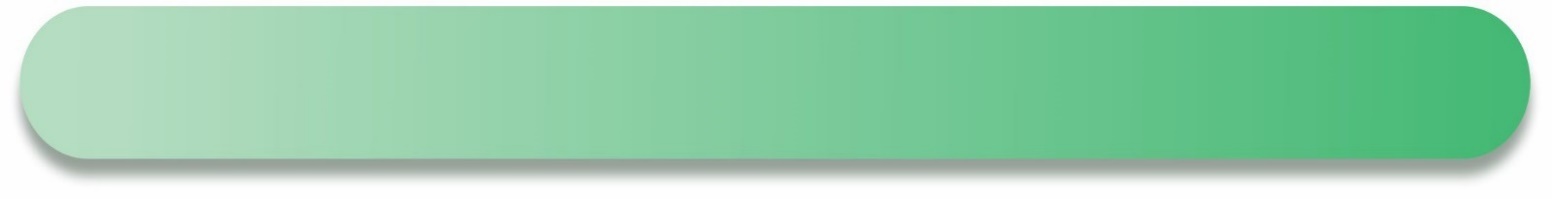 • Ter vida exemplar
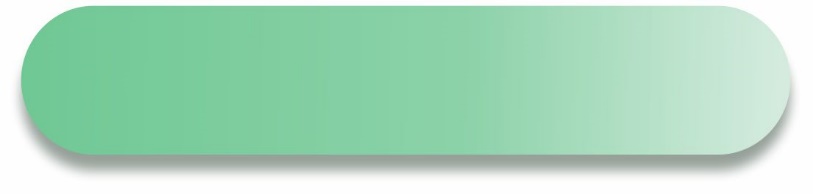 • Ser modelo para a comunidade
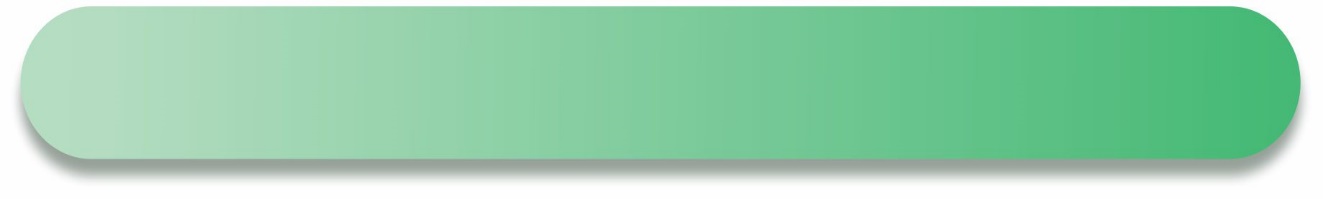 • Conhecer os fundamentos da fé cristã
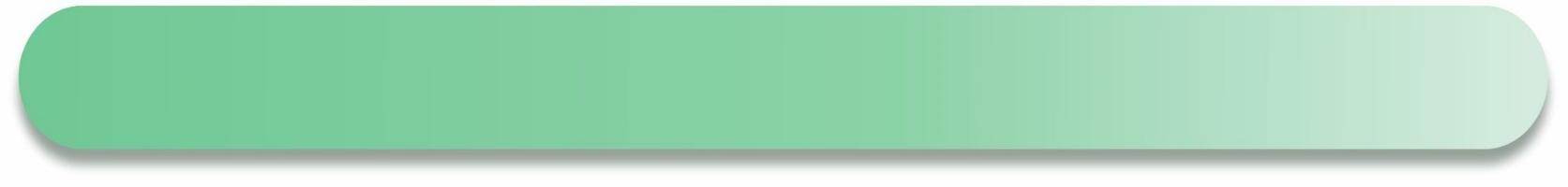 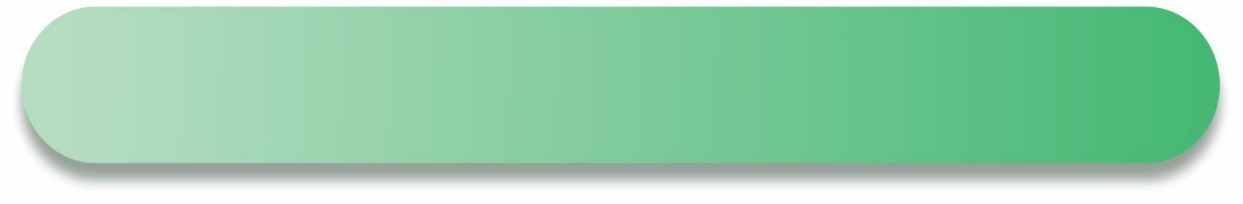 • Buscar o bem e a justiça
32
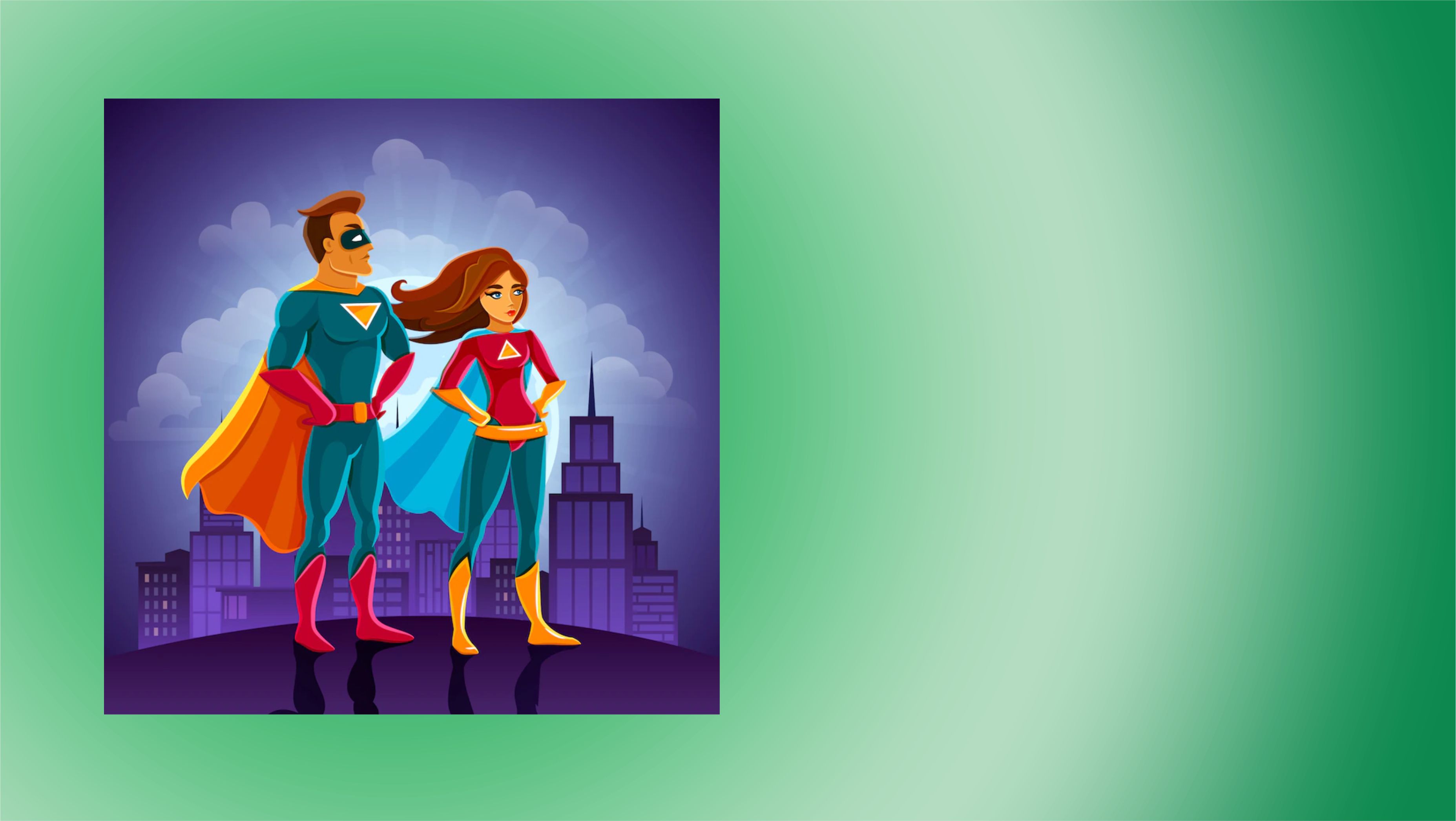 A conduta da presbítera e do presbítero
Não se espera que as pessoas membros do presbitério sejam perfeitas, mas que tenham coerência de vida a partir da justificação trazida por Cristo.
33
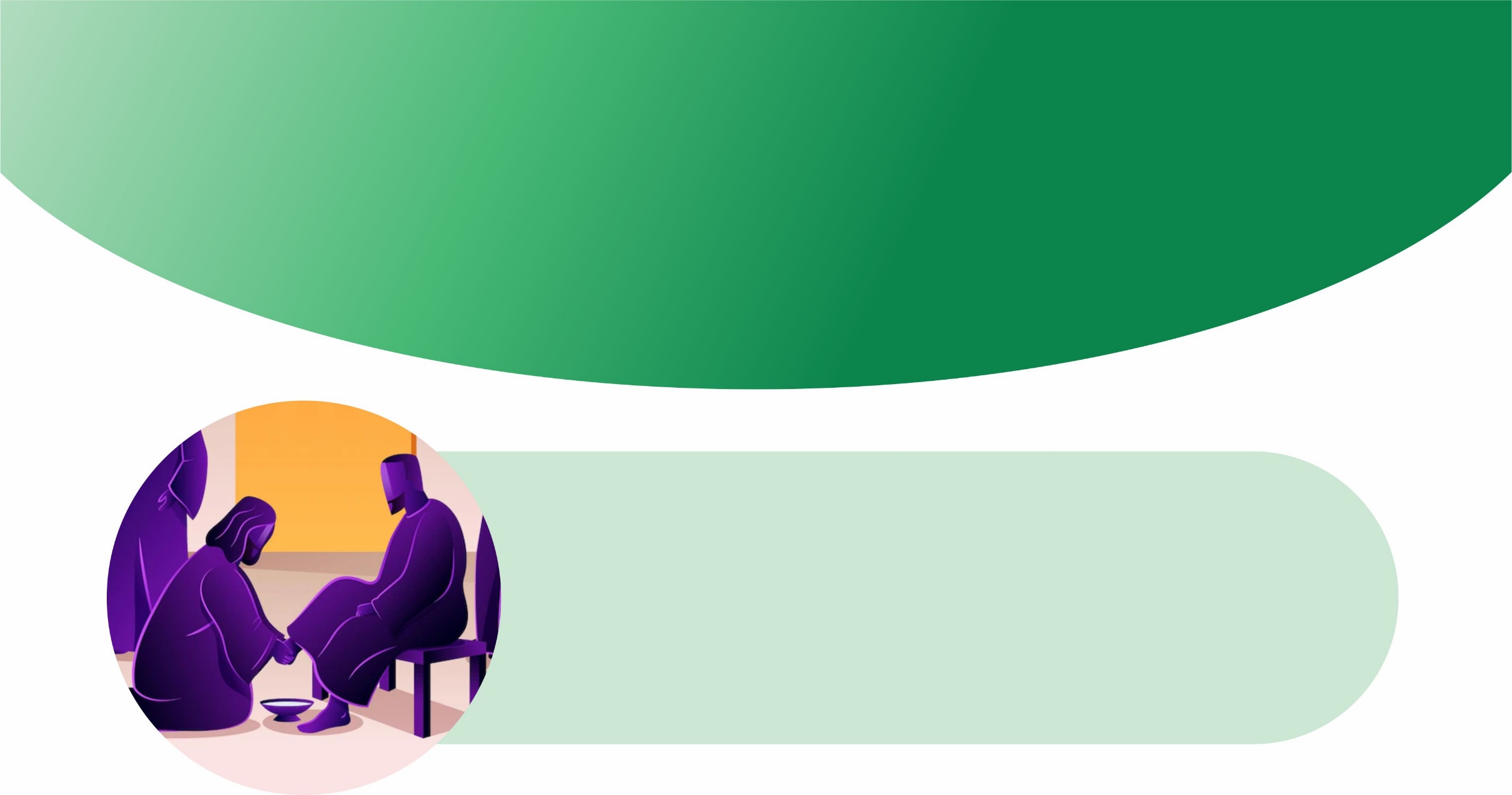 A motivação
A colaboração espontânea é a que melhor 
representa uma resposta ao Evangelho.
A motivação é o exemplo de Cristo, que colocou o servir como centro de sua atividade
34
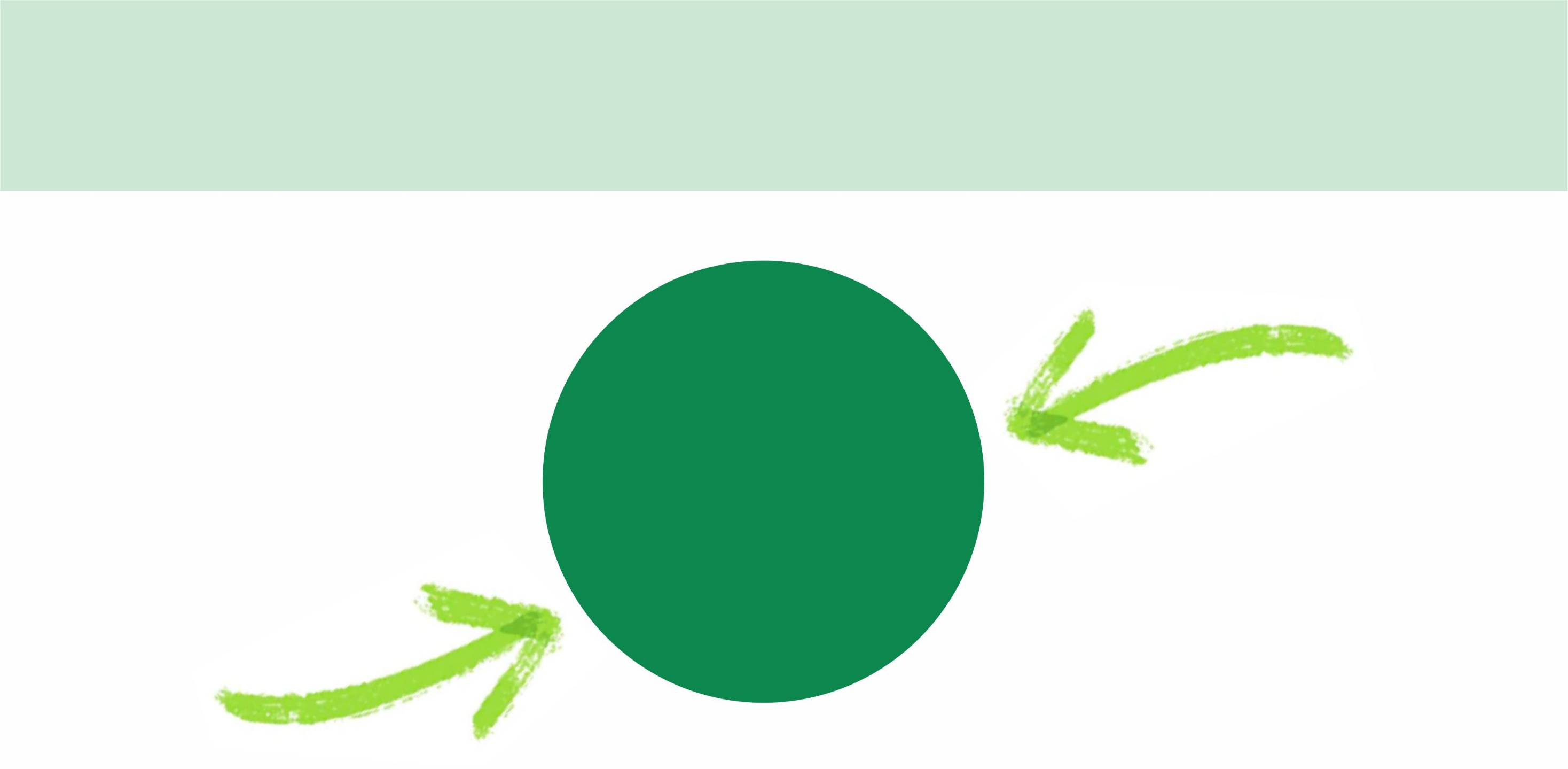 Presbitério e ministério ordenado
Ministros e ministras
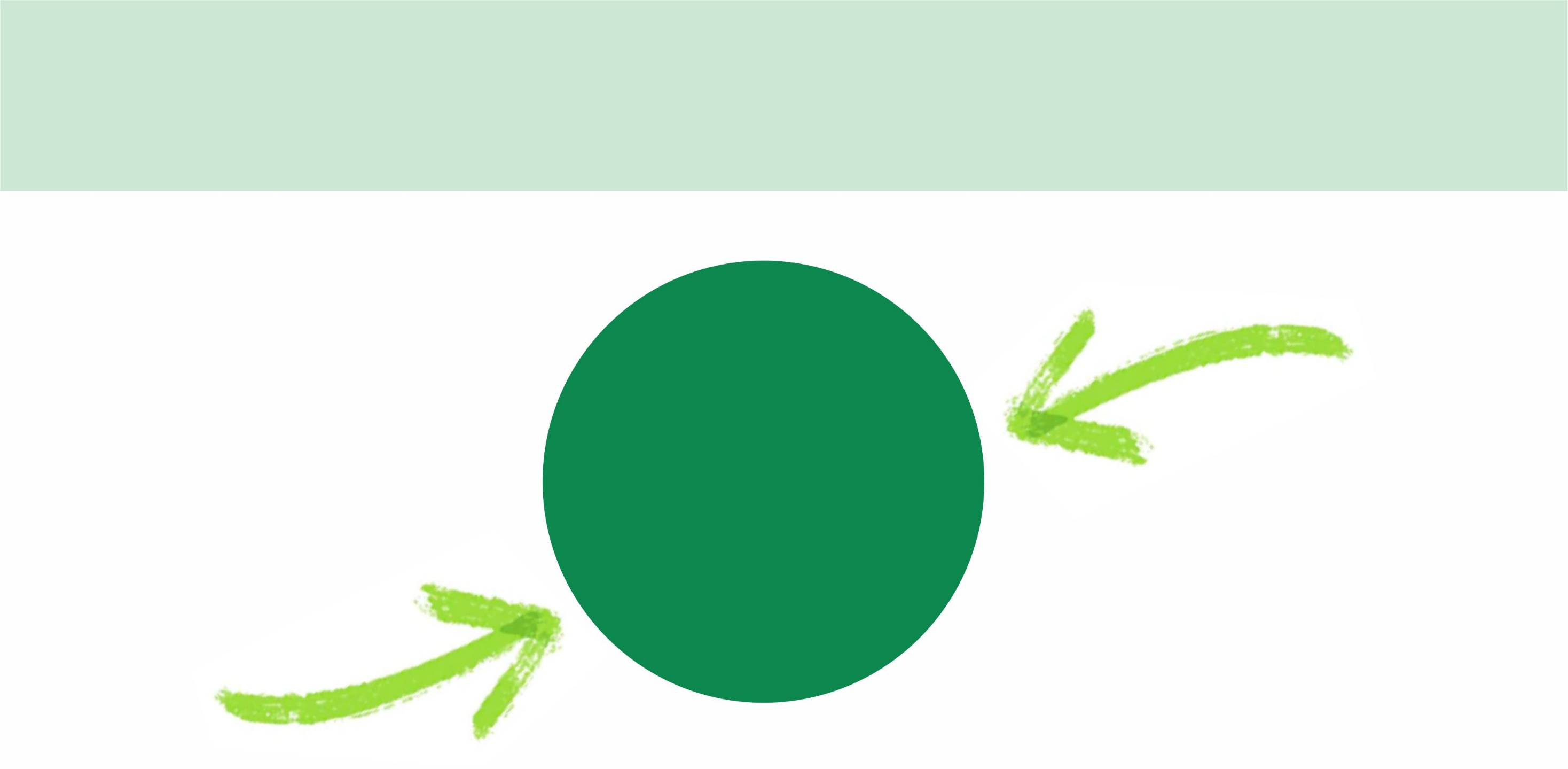 Liderança espiritual
Administração
Presbitério
35
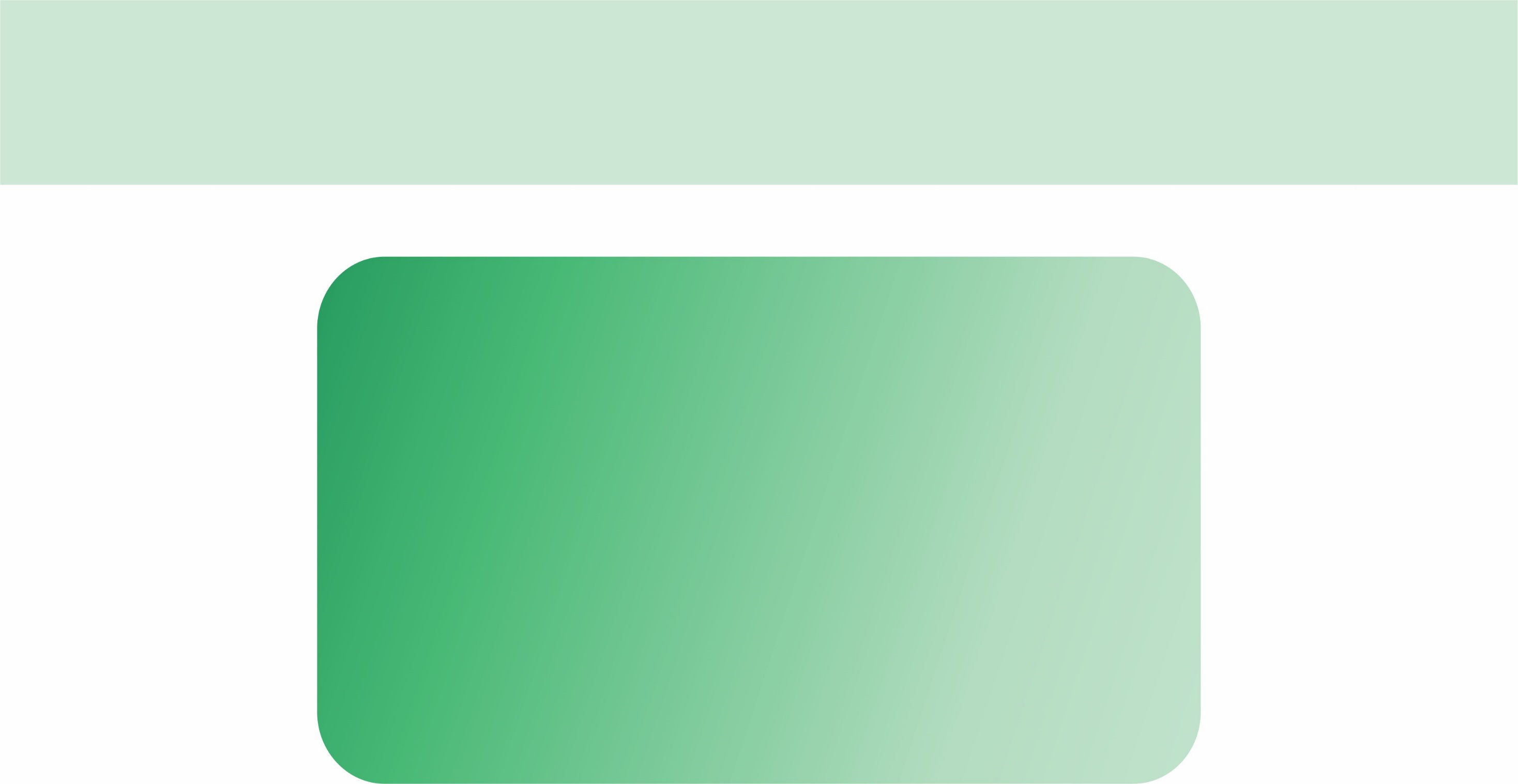 Presbitério e ministério ordenado
O presbitério estimula e organiza 
a presença viva de Jesus Cristo 
em nosso mundo através da comunidade cristã local. 
E faz isso junto com ministras e ministros. Não abaixo, nem acima, mas ao lado – em conjunto.
36
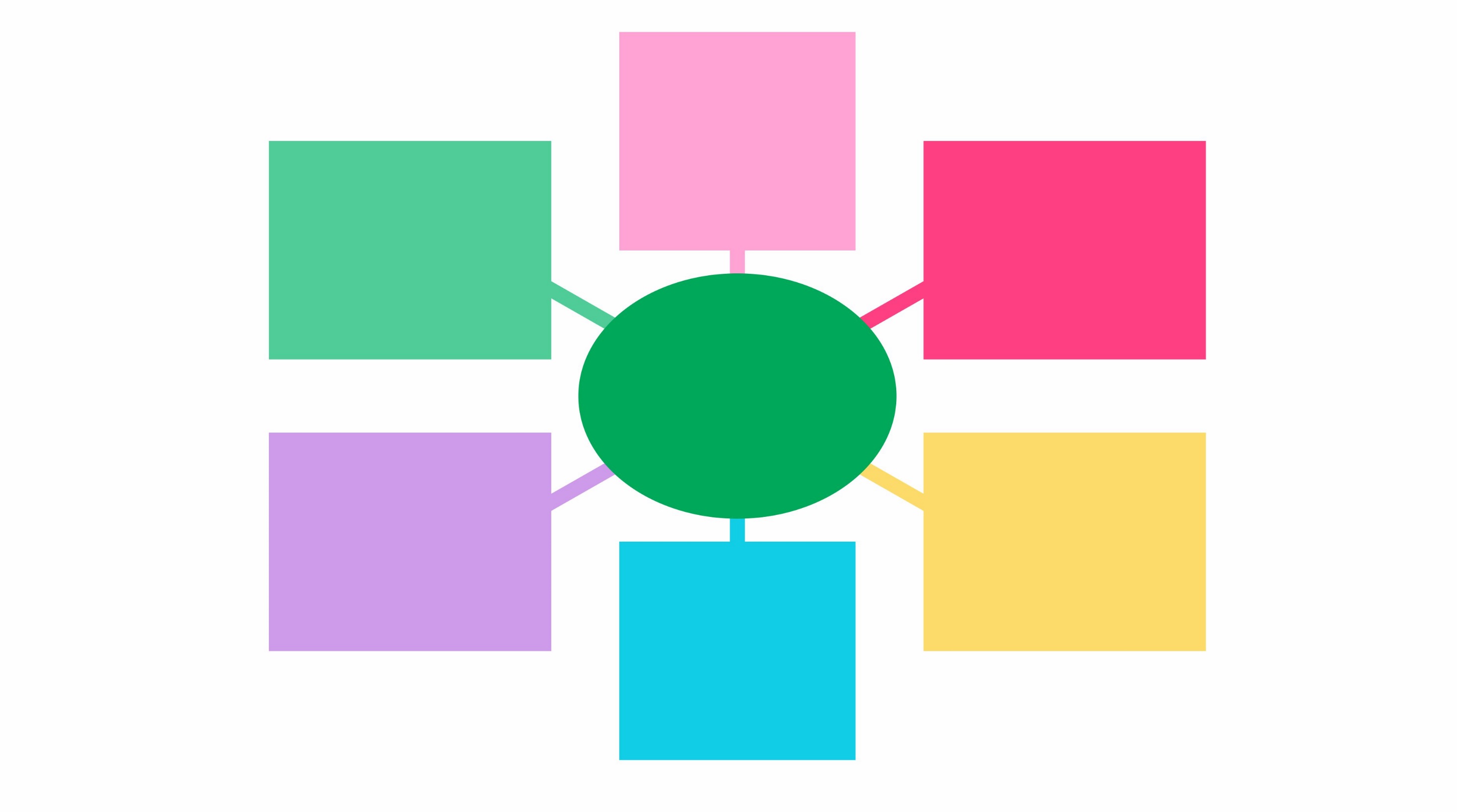 É obra humana –
junção de interesses
Acesso restrito e interesses pessoais / comerciais
Sócias e sócios pagam para ter direitos
CLUBE/
SOCIEDADE
Existe em função das pessoas sócias
Diretoria zela pelo direito das pessoas sócias
Entra e usufrui quem está em dia
37
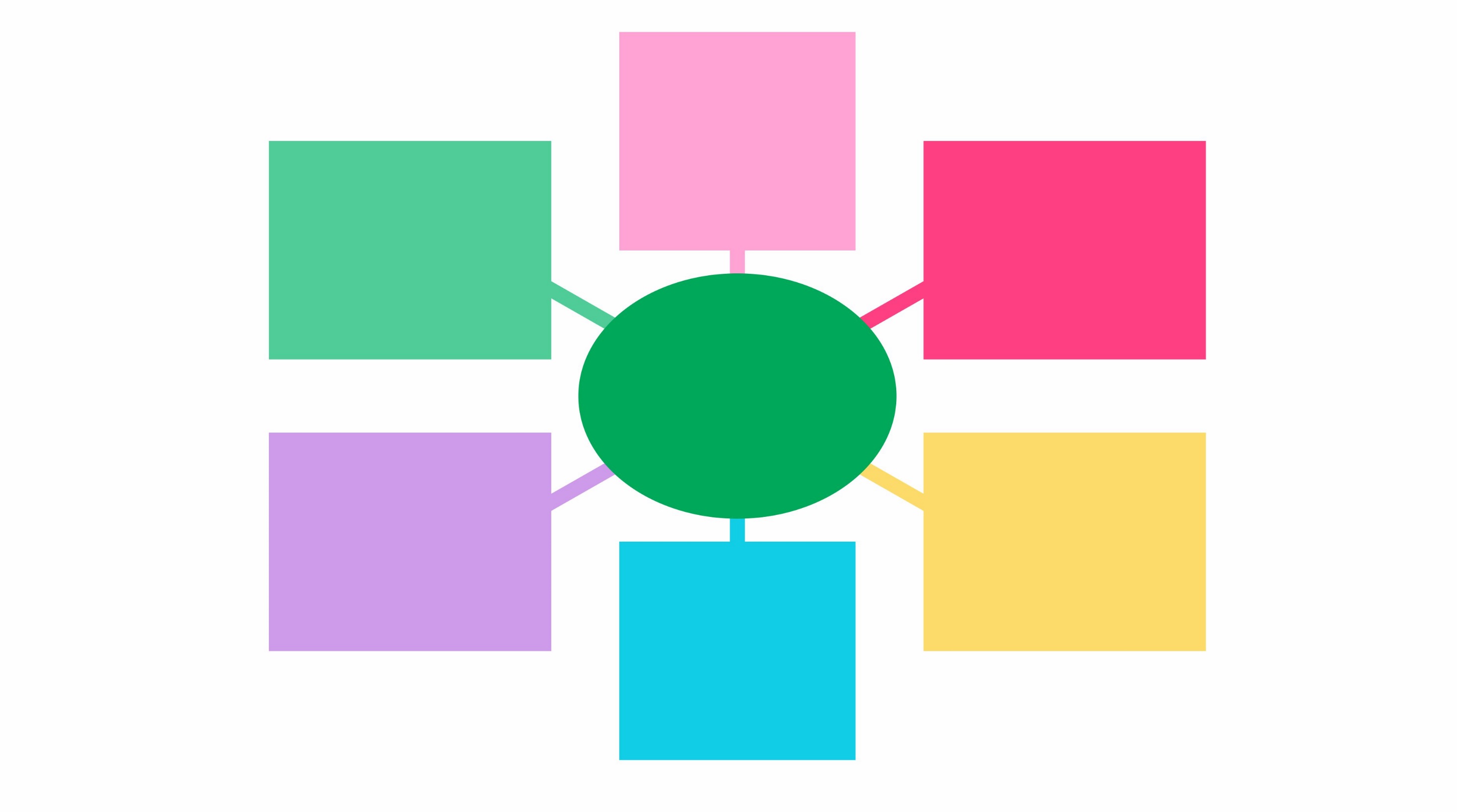 É obra de Deus –
Fruto da ação do Espírito Santo
Não pagamos para ter direitos, mas contribuímos com gratidão por aquilo que já recebemos
Não existe para si mesma – recebe do evangelho e dele dá testemunho
COMUNIDADE CRISTÃ
Não tem sócias ou sócios, mas pessoas membros que fazem parte do corpo de Cristo
Deus nos serve para servirmos as outras pessoas
O presbitério não é eleito para fazer a vontade das pessoas, mas para servir a Deus
38
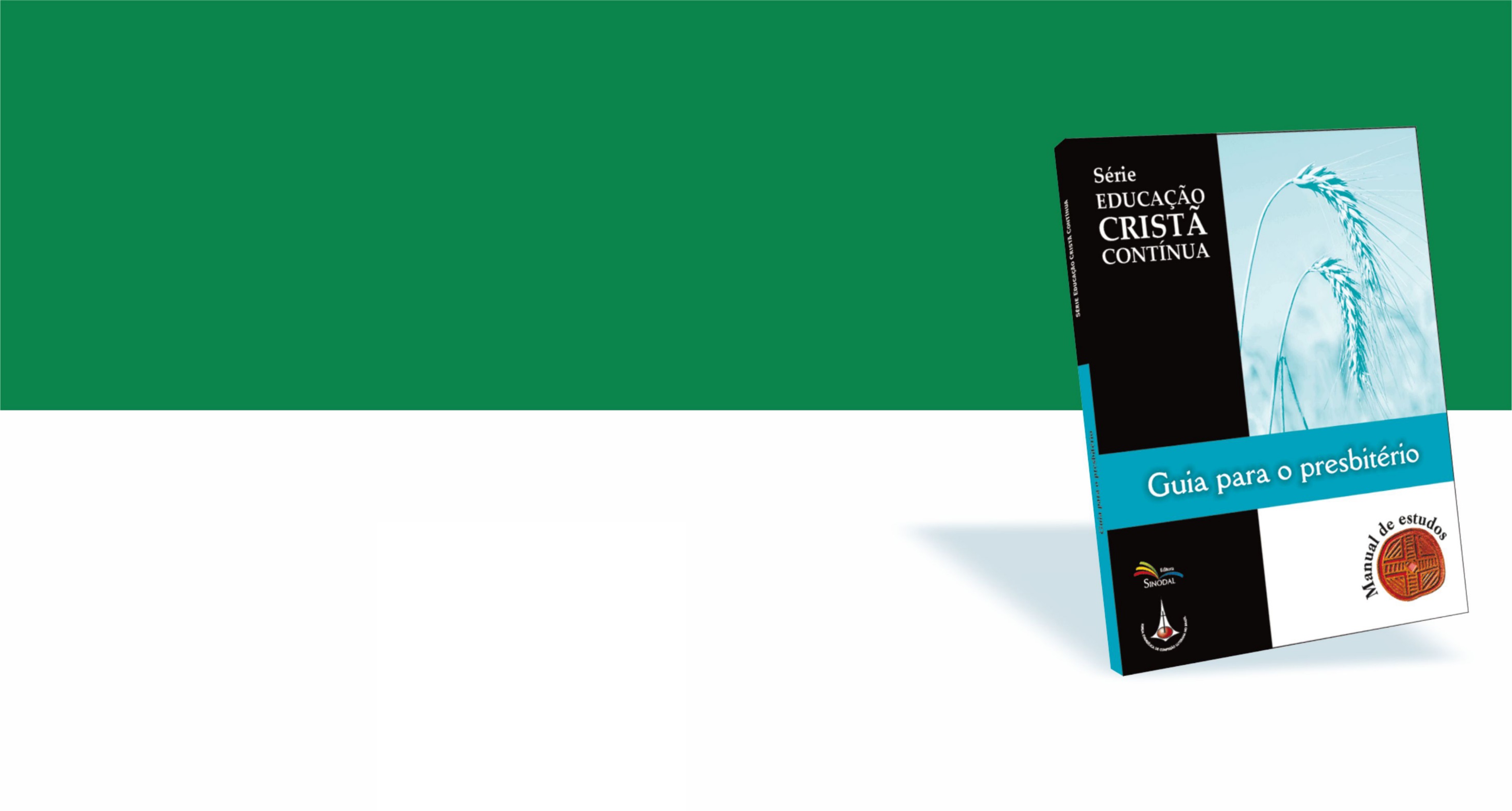 Esta e outras propostas metodológicas (PDF e PPT) são parte complementar e gratuita do Guia para o Presbitério da IECLB (Série Educação Cristã Contínua, Editora Sinodal, 2010). Elas podem ser acessadas no Portal Luterano por meio do link ou QR Code abaixo:
http://www.luterano.org.br/guia-para-o-presbiterio/
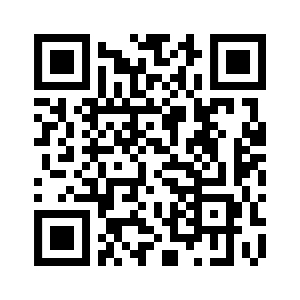 Imagens: www.freepik.com